Les personnages de Roméo et Juliette
Les personnages de Roméo et Juliette
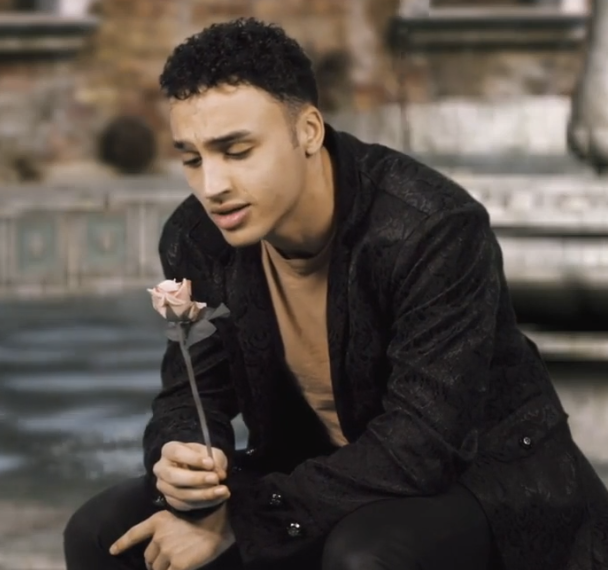 Romeo, de la famille Montague
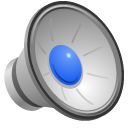 Les personnages de Roméo et Juliette
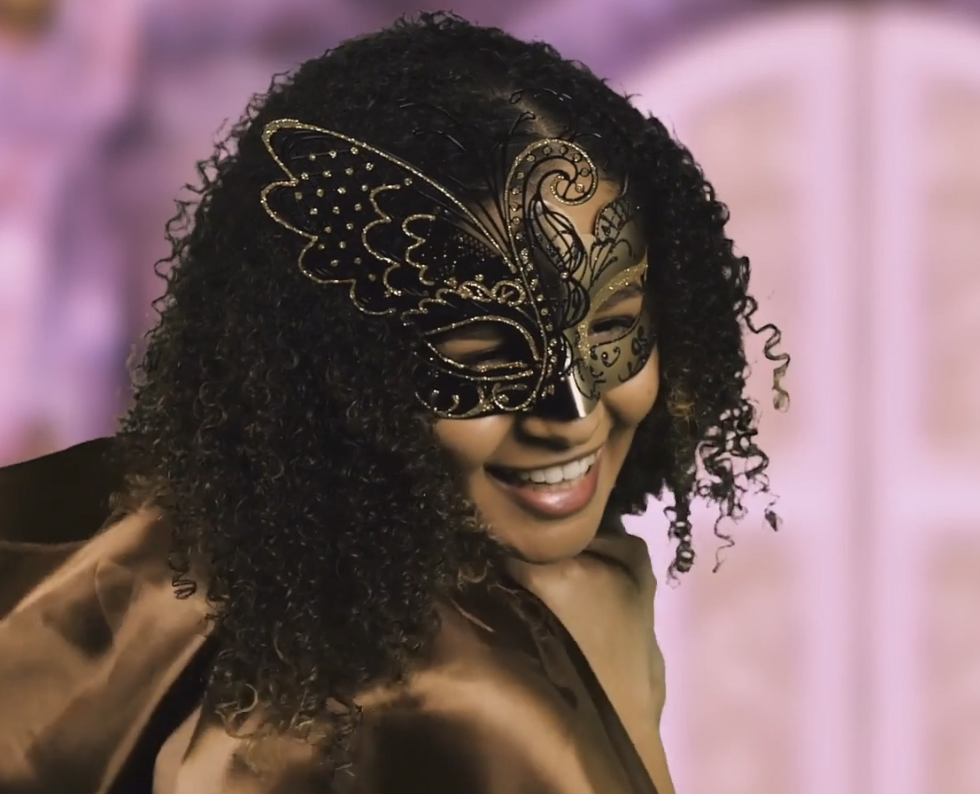 Juliette, de la famille Capulet
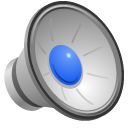 Les personnages de Roméo et Juliette
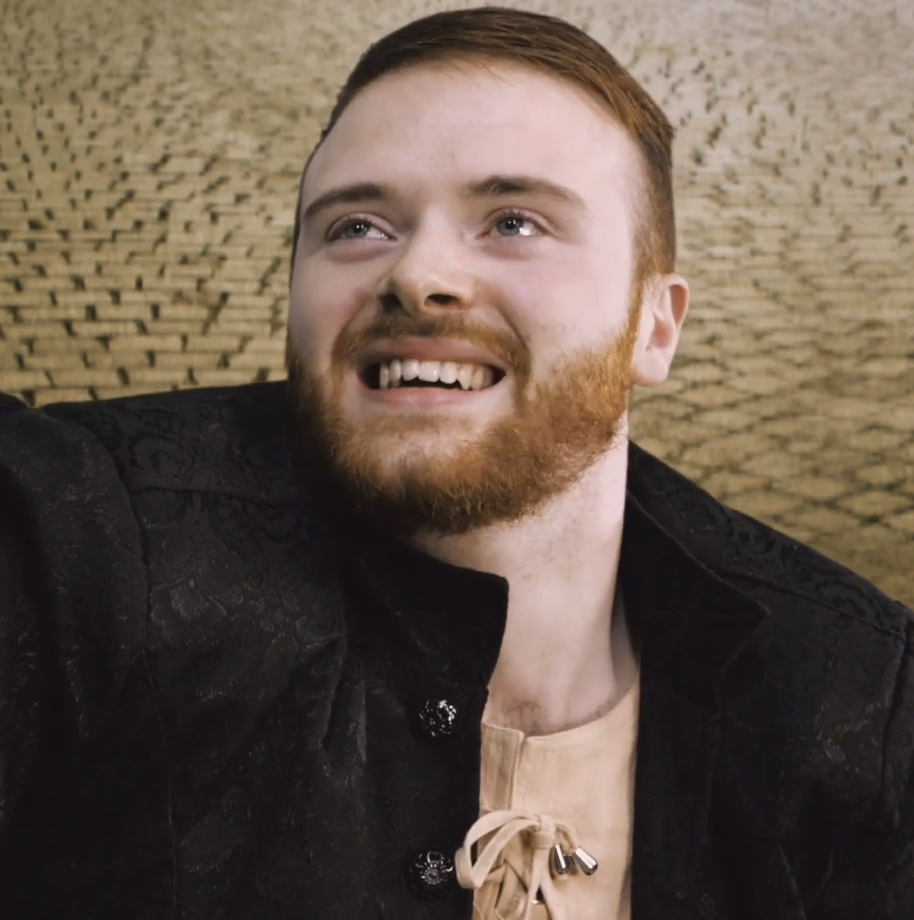 Mercutio
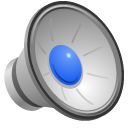 Les personnages de Roméo et Juliette
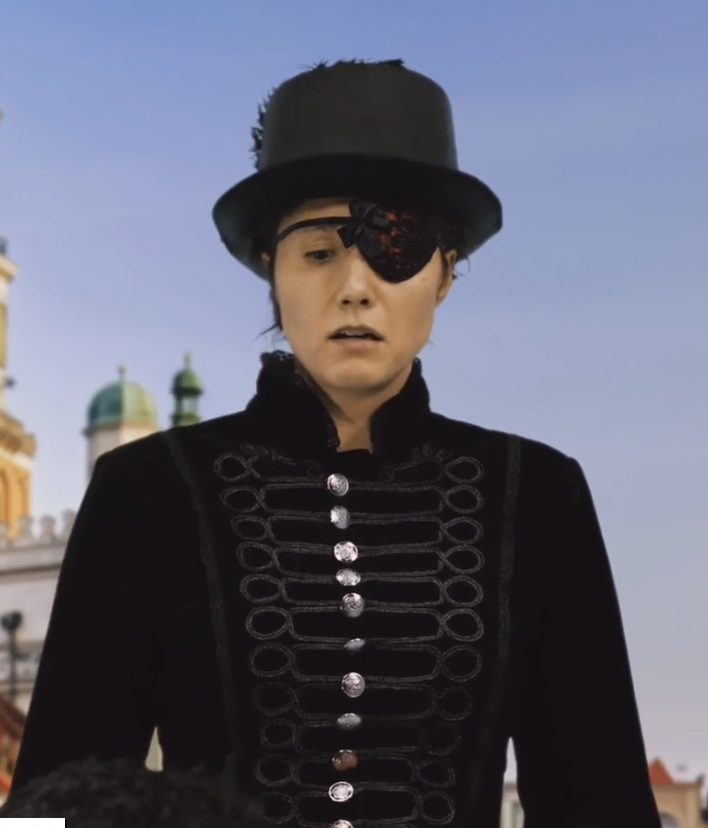 Tybalt
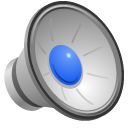 Les personnages de Roméo et Juliette
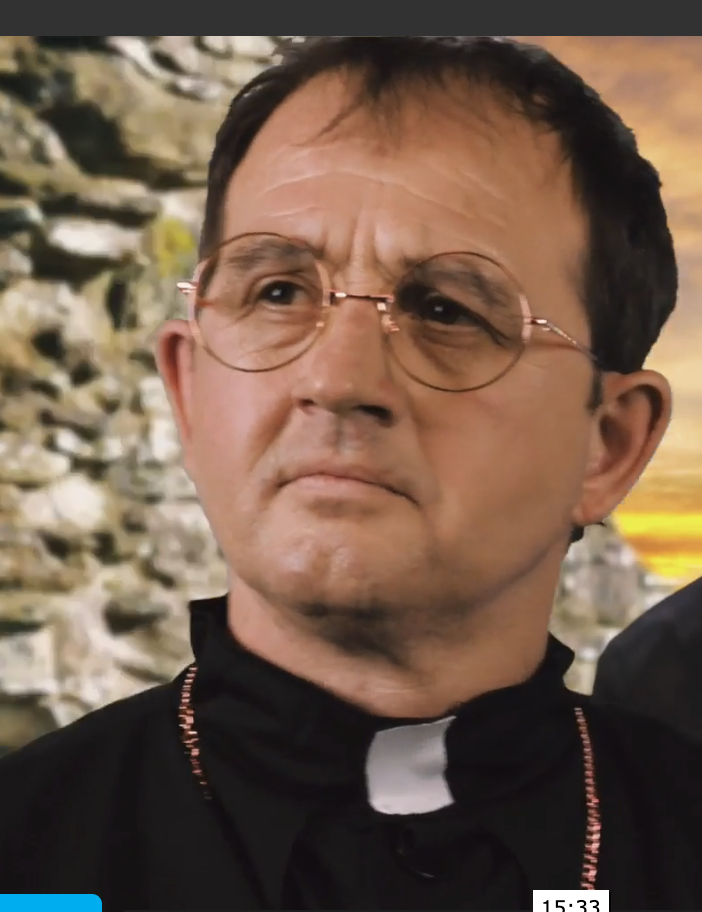 Le Père Lawrence
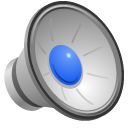 Les personnages de Roméo et Juliette
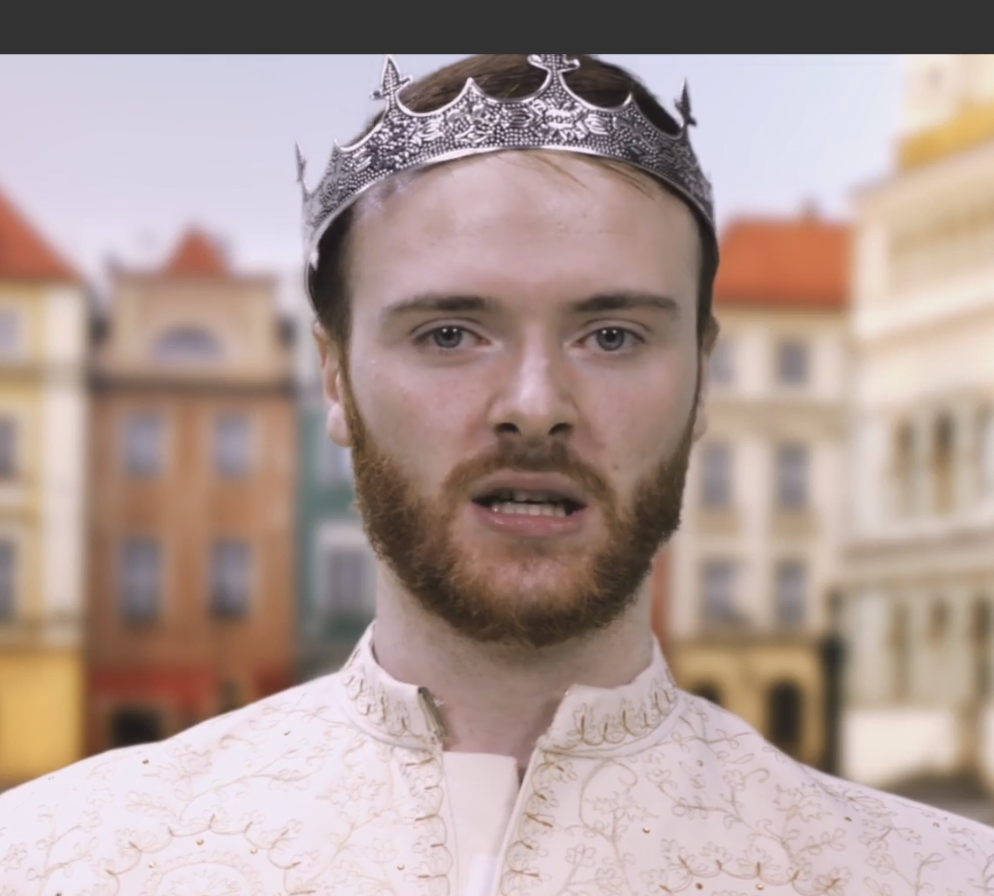 Le Prince de Verone
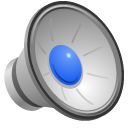 L’histoire de Roméo et Juliette
With sound and translations
L’histoire de Roméo et Juliette
La famille Capulet et la famille Montague font la guerre tout le temps.
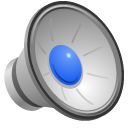 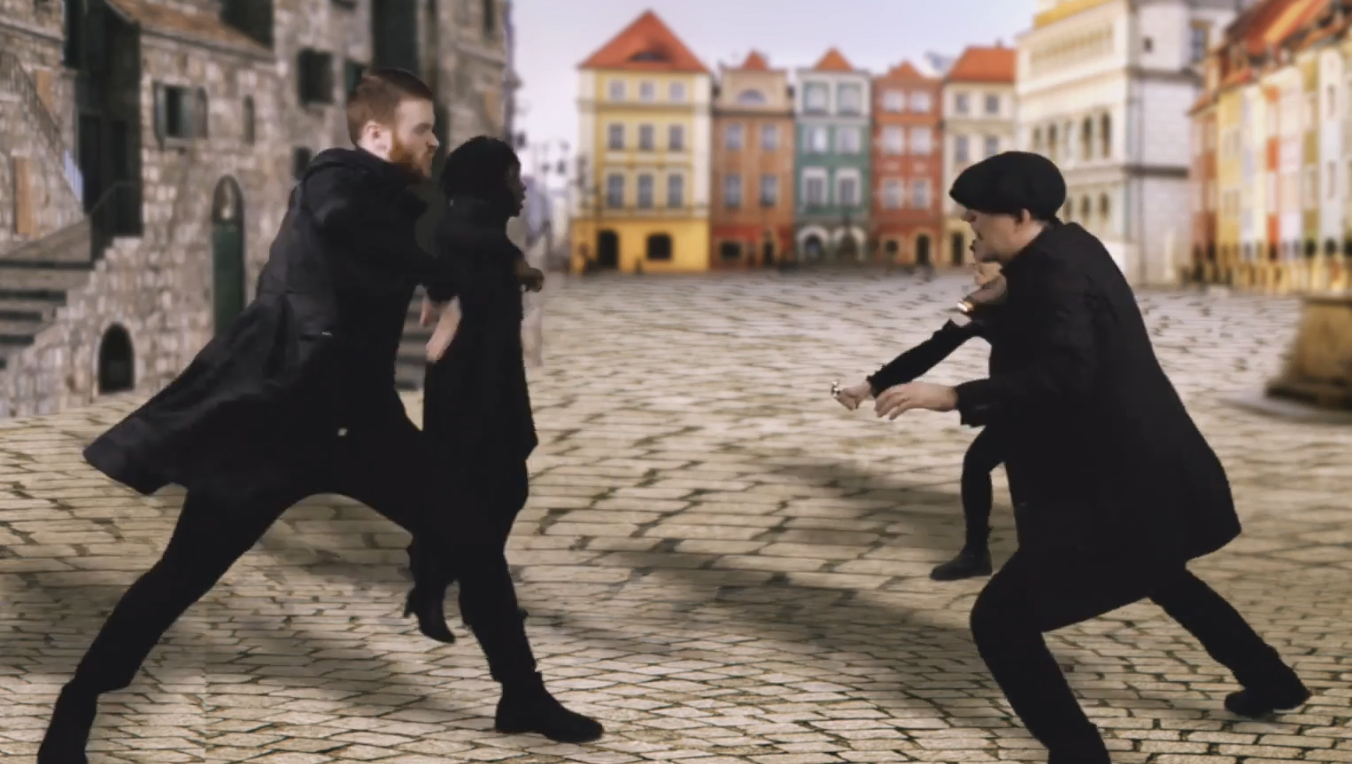 The Capulet family and the Montague family are always fighting.
L’histoire de Roméo et Juliette
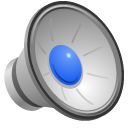 Roméo Montague et Juliette Capulet tombent amoureux au bal, et se marient.
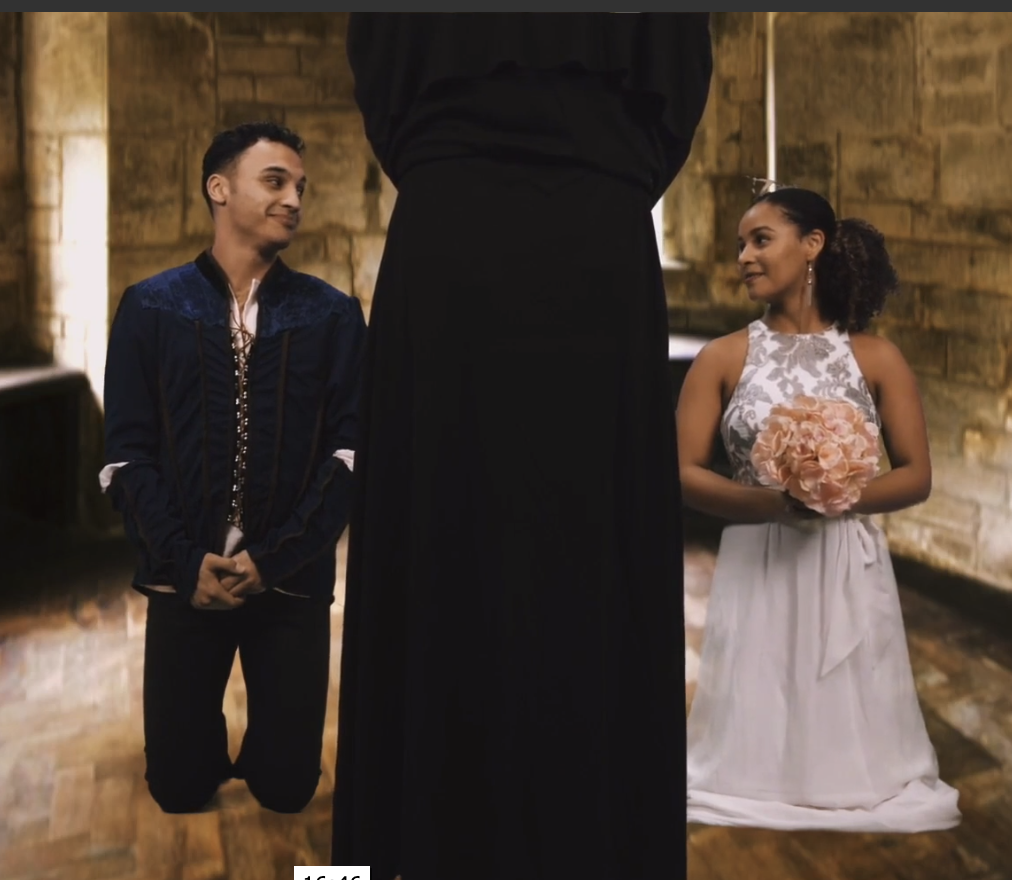 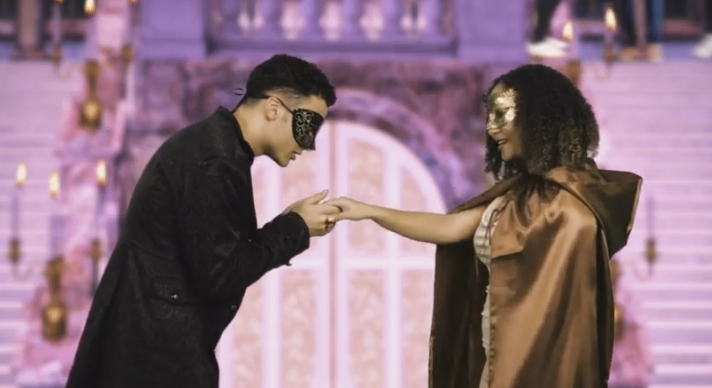 Romeo Montague and Juliet Capulet fall in love at the ball, and get married.
L’histoire de Roméo et Juliette
Tybalt, le cousin de Juliette, tue Mercutio, l’ami de Roméo.
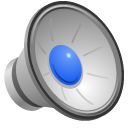 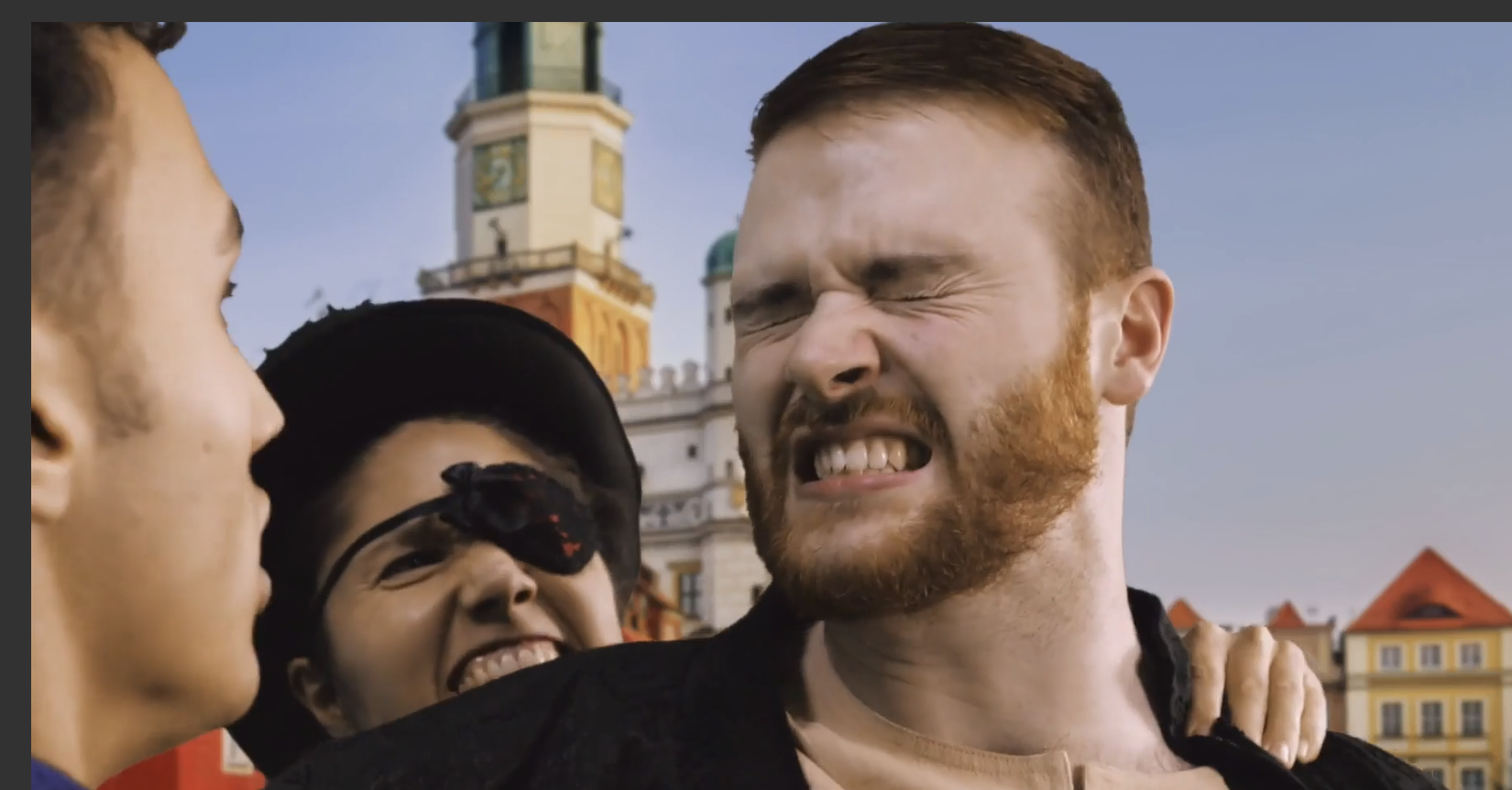 Tybalt, Juliet’s cousin, kills Mercutio, Romeo’s friend.
L’histoire de Roméo et Juliette
Roméo tue Tybalt alors le Prince de Vérone l’envoie en exil.
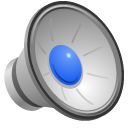 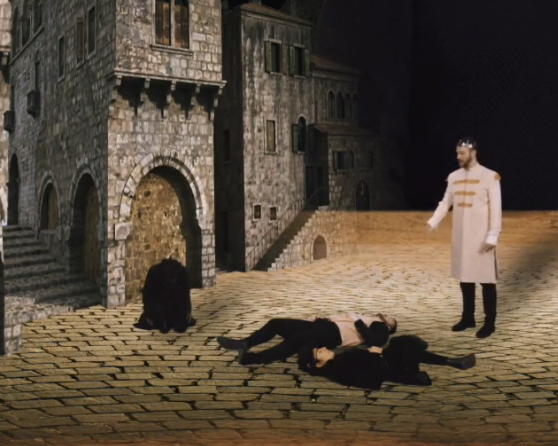 Romeo kills Tybalt therefore the Prince of Verona sends him in exile.
L’histoire de Roméo et Juliette
Juliette fait un plan avec le Père Lawrence de boire une potion pour faire semblant d'être morte.
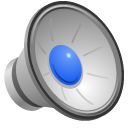 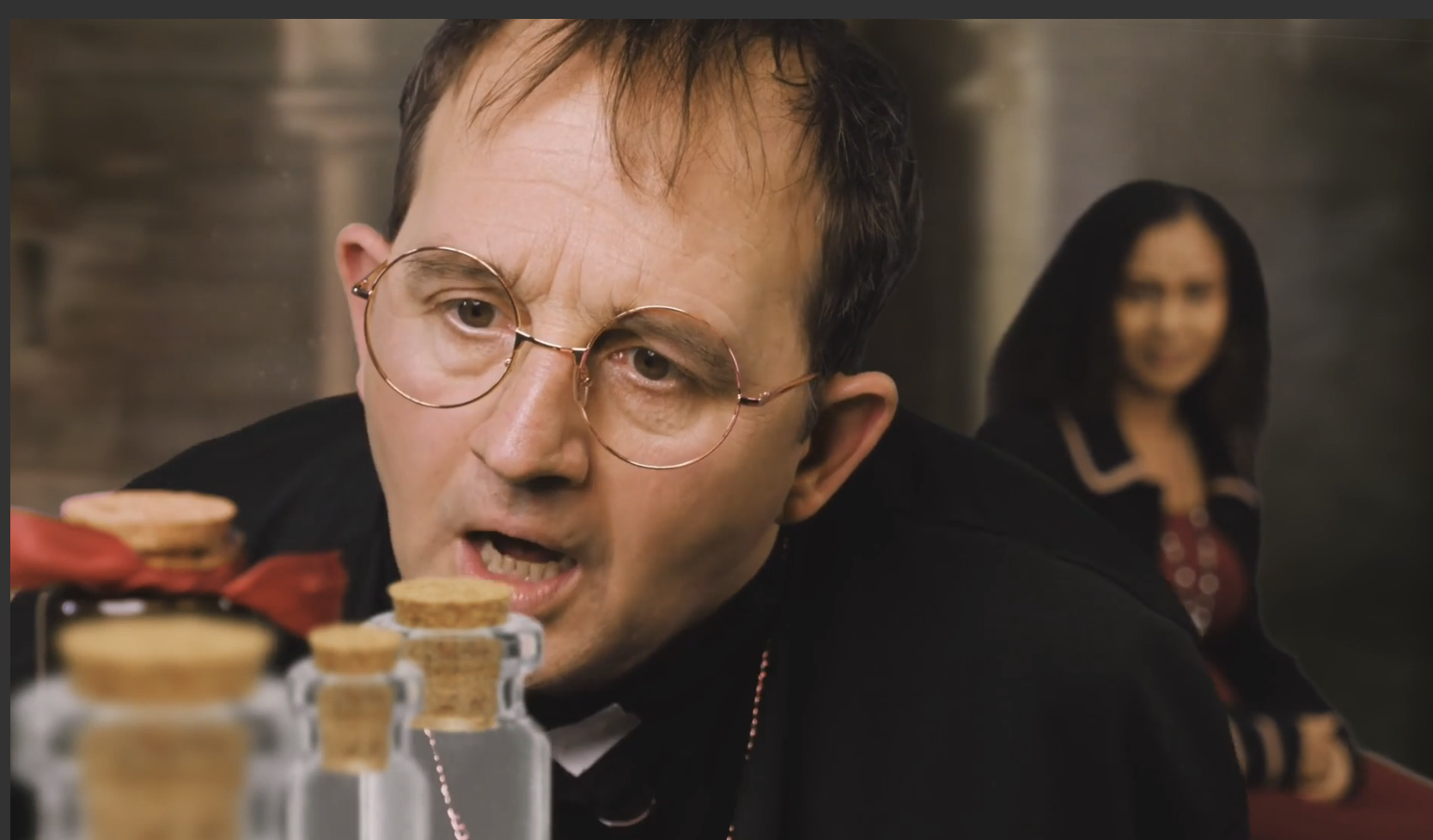 Juliet makes a plan with Friar Lawrence to drink a potion to pretend to be dead.
L’histoire de Roméo et Juliette
Roméo pense que Juliette est morte donc il se tue, ensuite Juliette voit Roméo mort et se tue aussi.
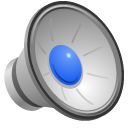 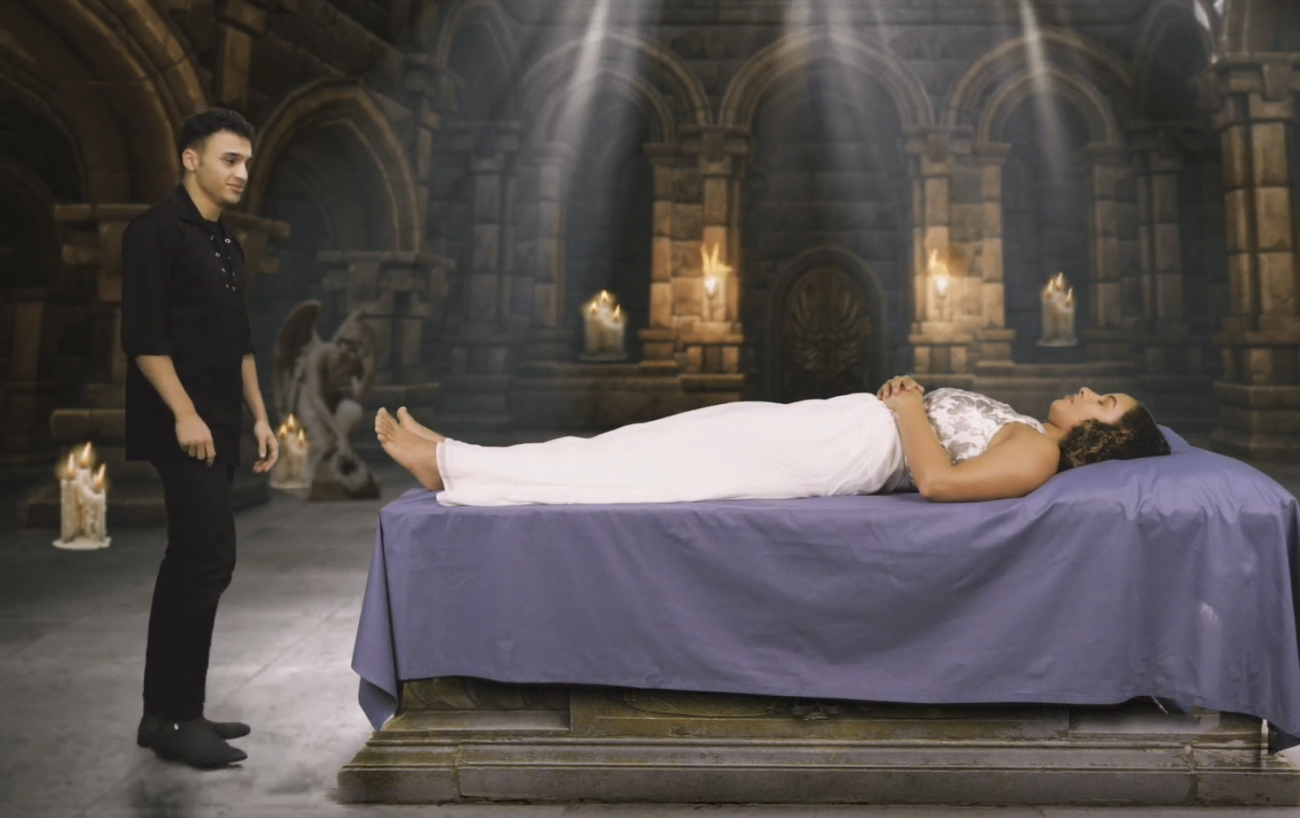 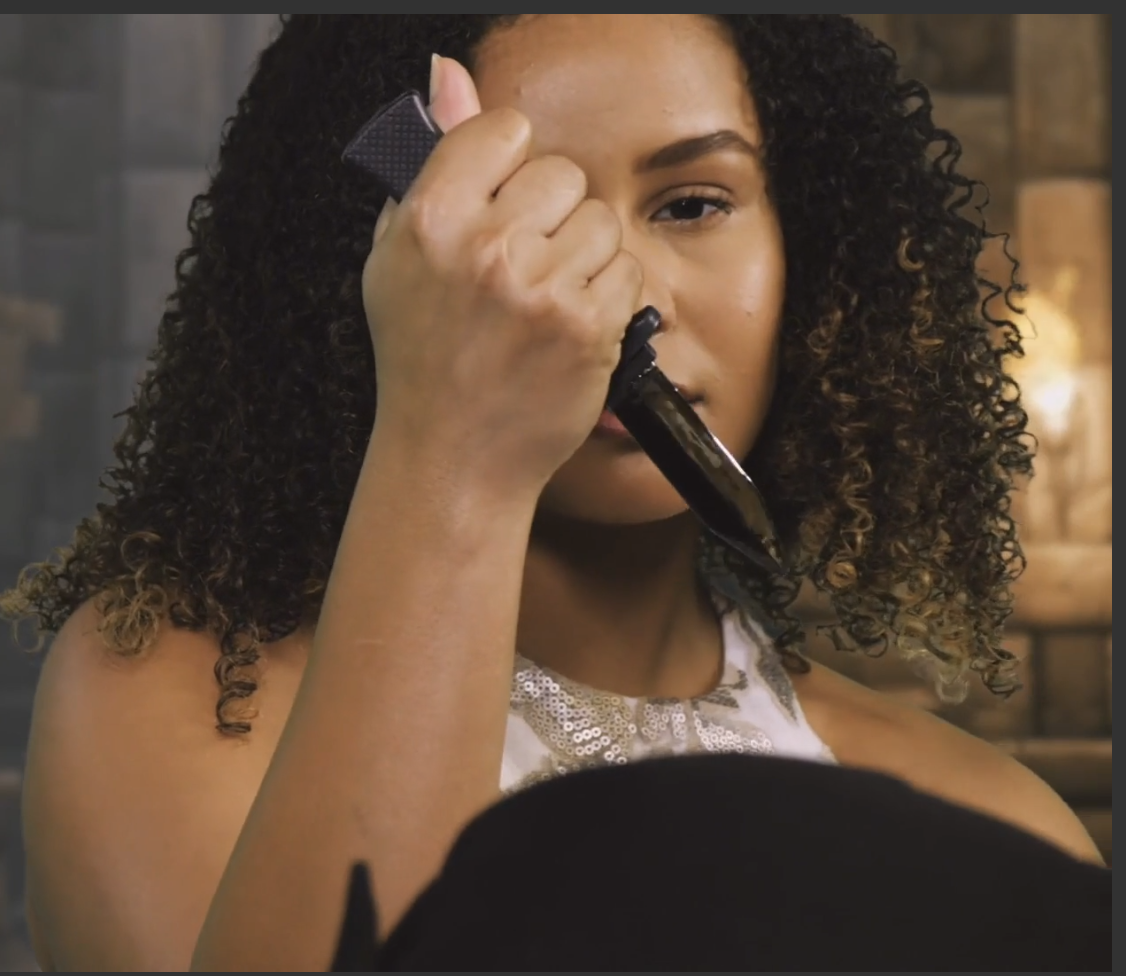 Romeo thinks Juliet is dead so he kills himself, then Juliet sees Romeo is dead and kills herself as well.
L’histoire de Roméo et Juliette
Les deux familles sont tellement tristes qu’elles font enfin la paix.
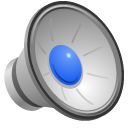 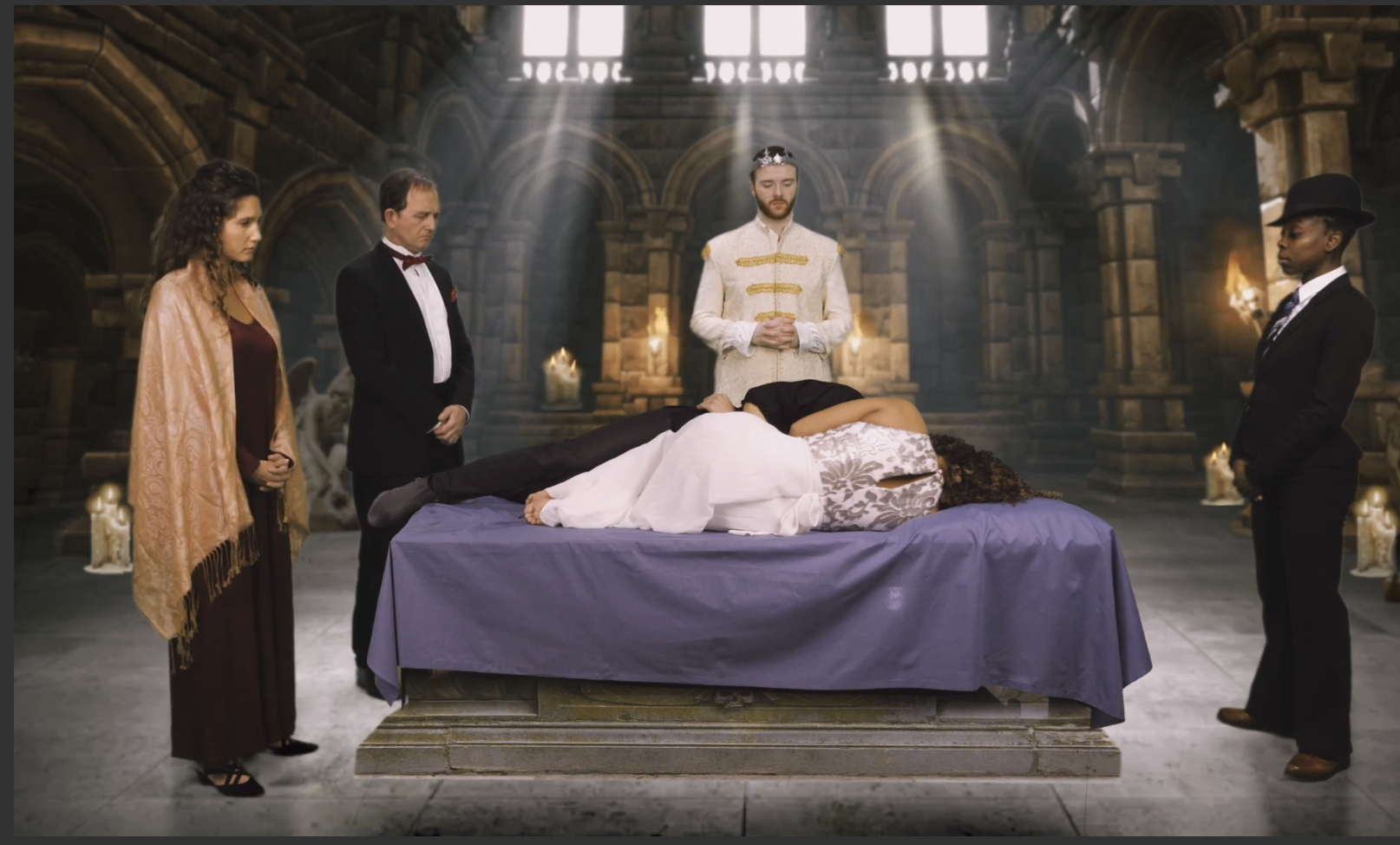 The two families are so very sad that they finally make peace.
L’histoire de Roméo et Juliette
French words and sound, no translations
L’histoire de Roméo et Juliette
La famille Capulet et la famille Montague font la guerre tout le temps.
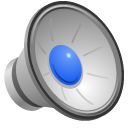 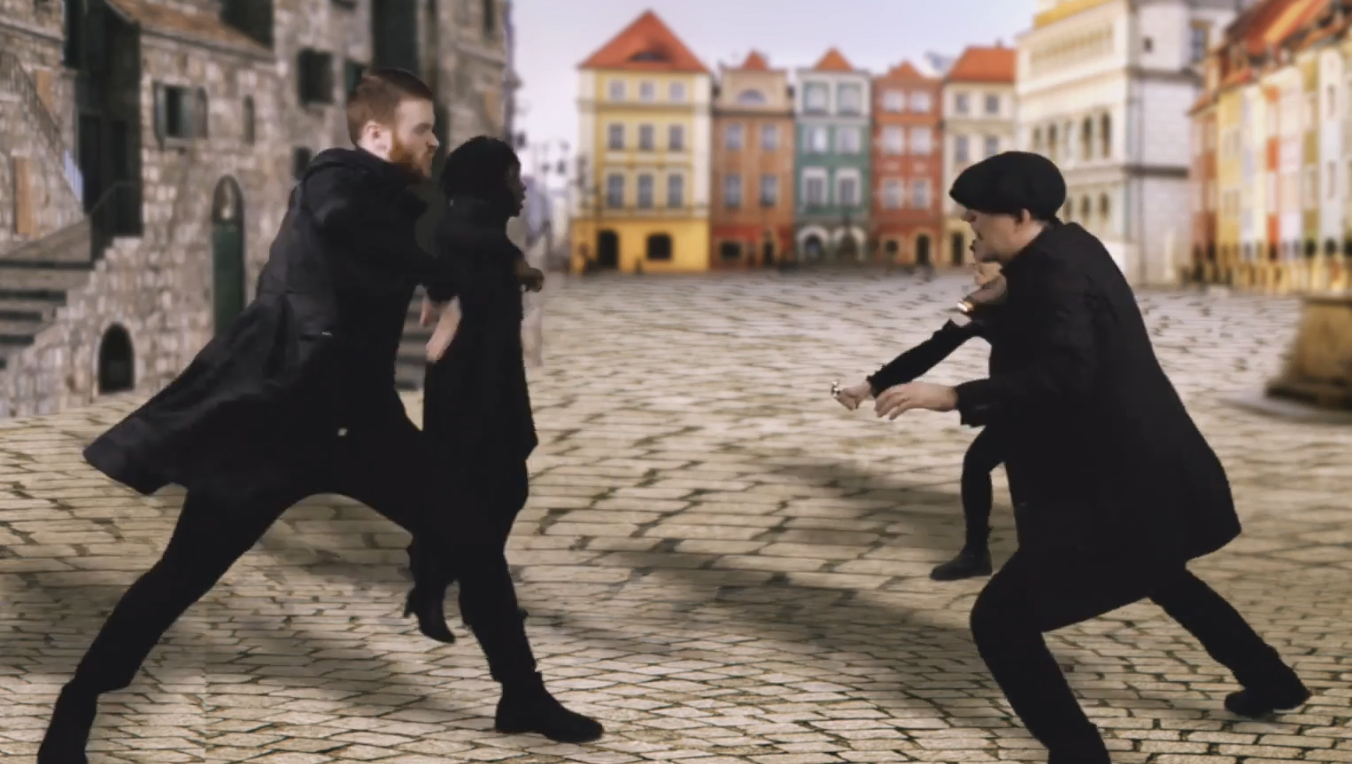 L’histoire de Roméo et Juliette
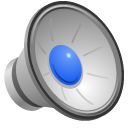 Roméo Montague et Juliette Capulet tombent amoureux au bal, et se marient.
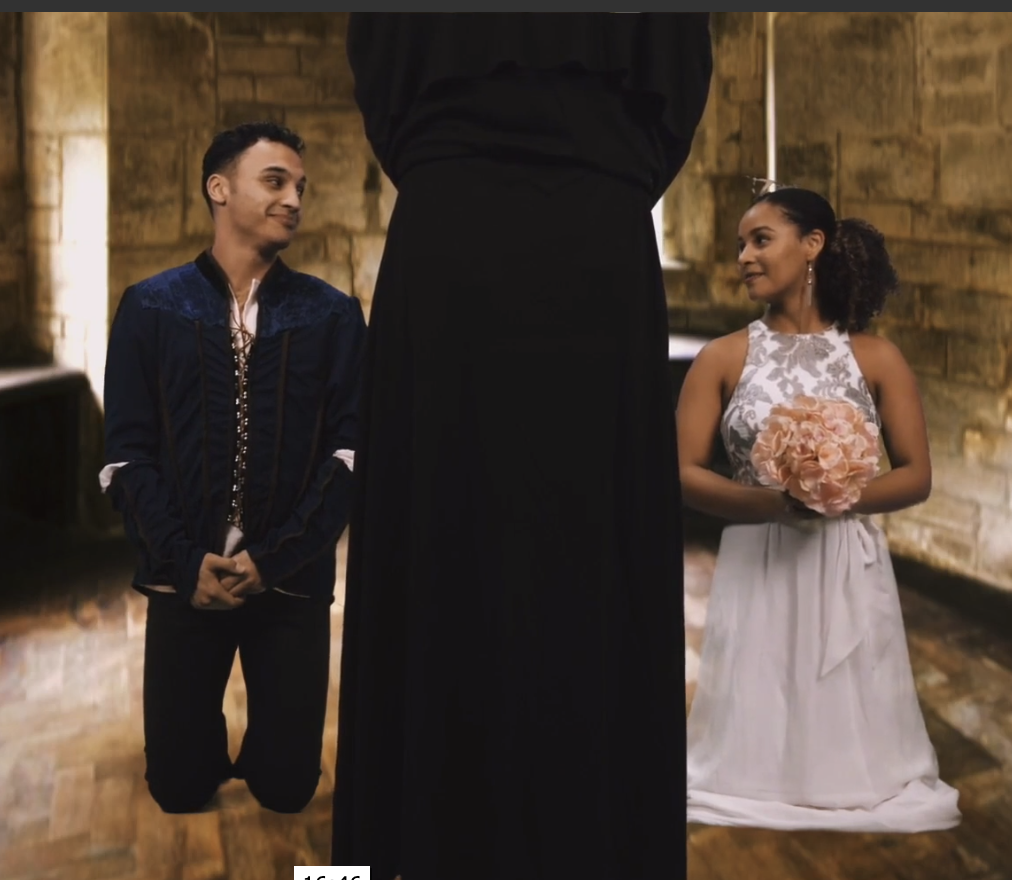 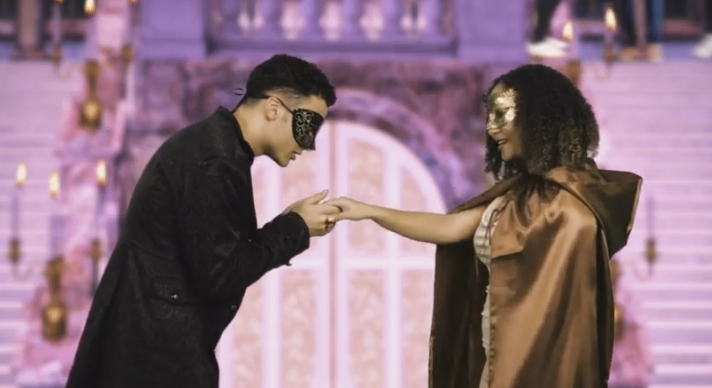 L’histoire de Roméo et Juliette
Tybalt, le cousin de Juliette, tue Mercutio, l’ami de Roméo.
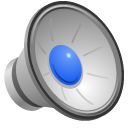 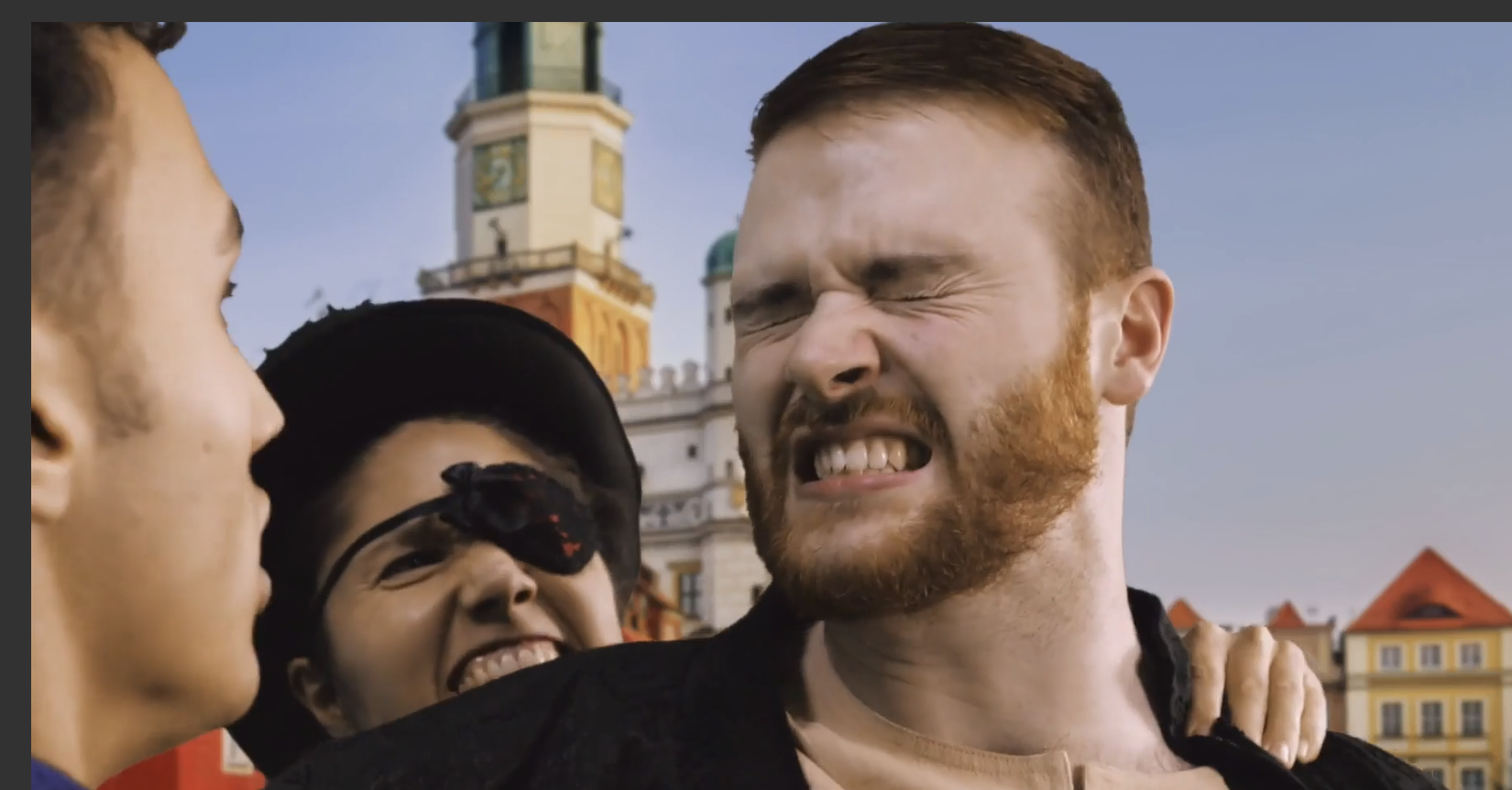 L’histoire de Roméo et Juliette
Roméo tue Tybalt alors le Prince de Vérone l’envoie en exil.
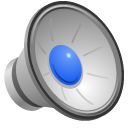 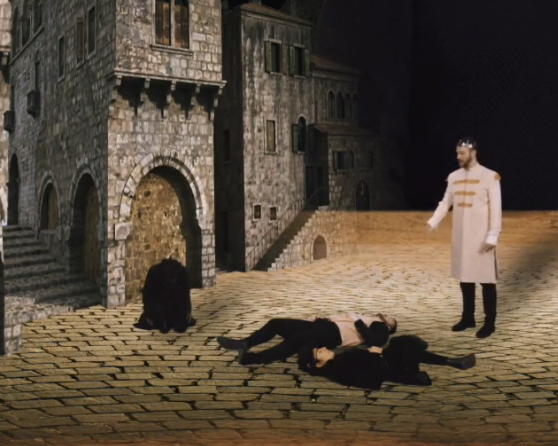 L’histoire de Roméo et Juliette
Juliette fait un plan avec le Père Lawrence de boire une potion pour faire semblant d'être morte.
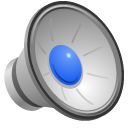 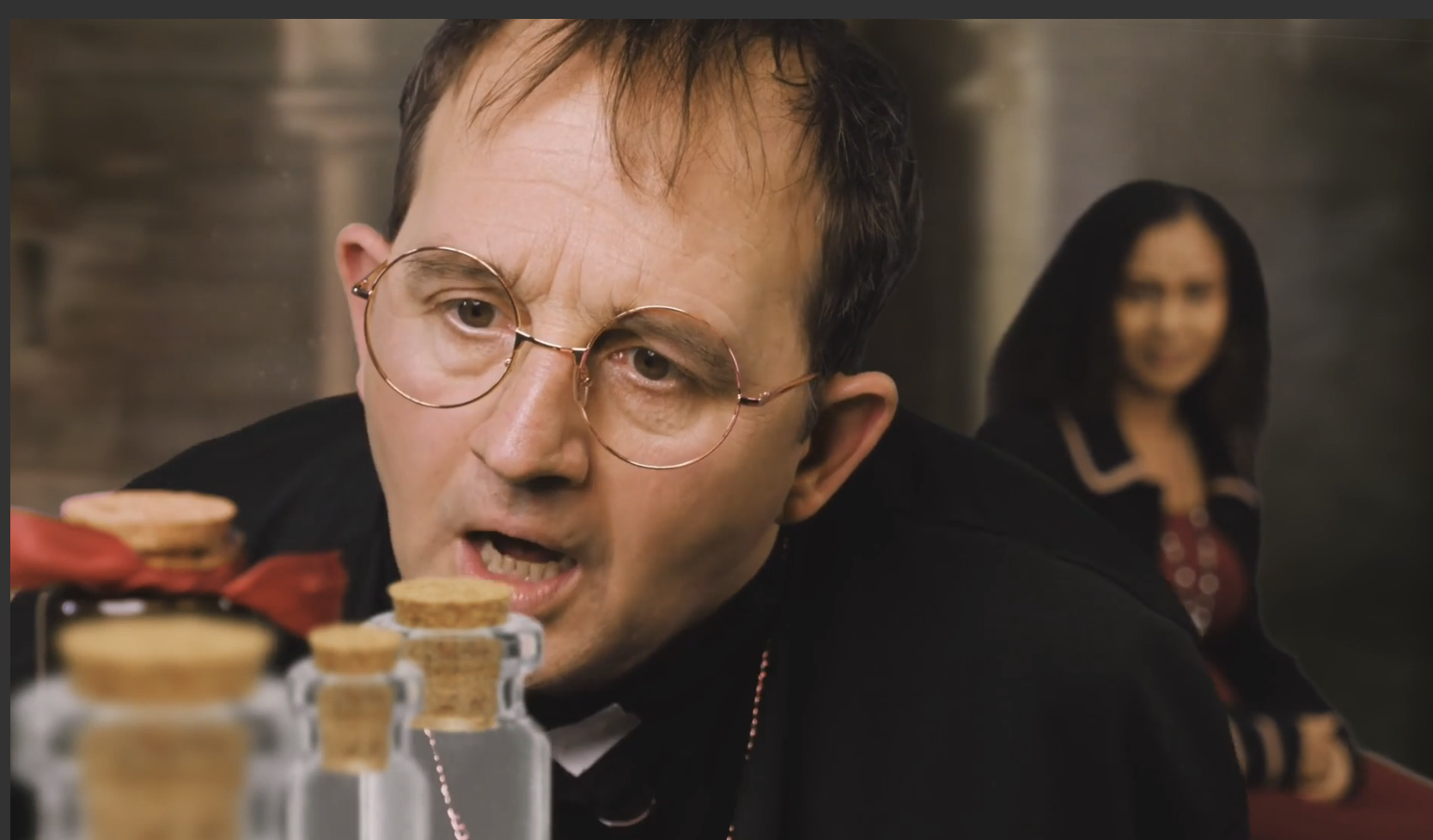 L’histoire de Roméo et Juliette
Roméo pense que Juliette est morte donc il se tue, ensuite Juliette voit Roméo mort et se tue aussi.
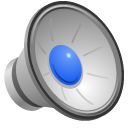 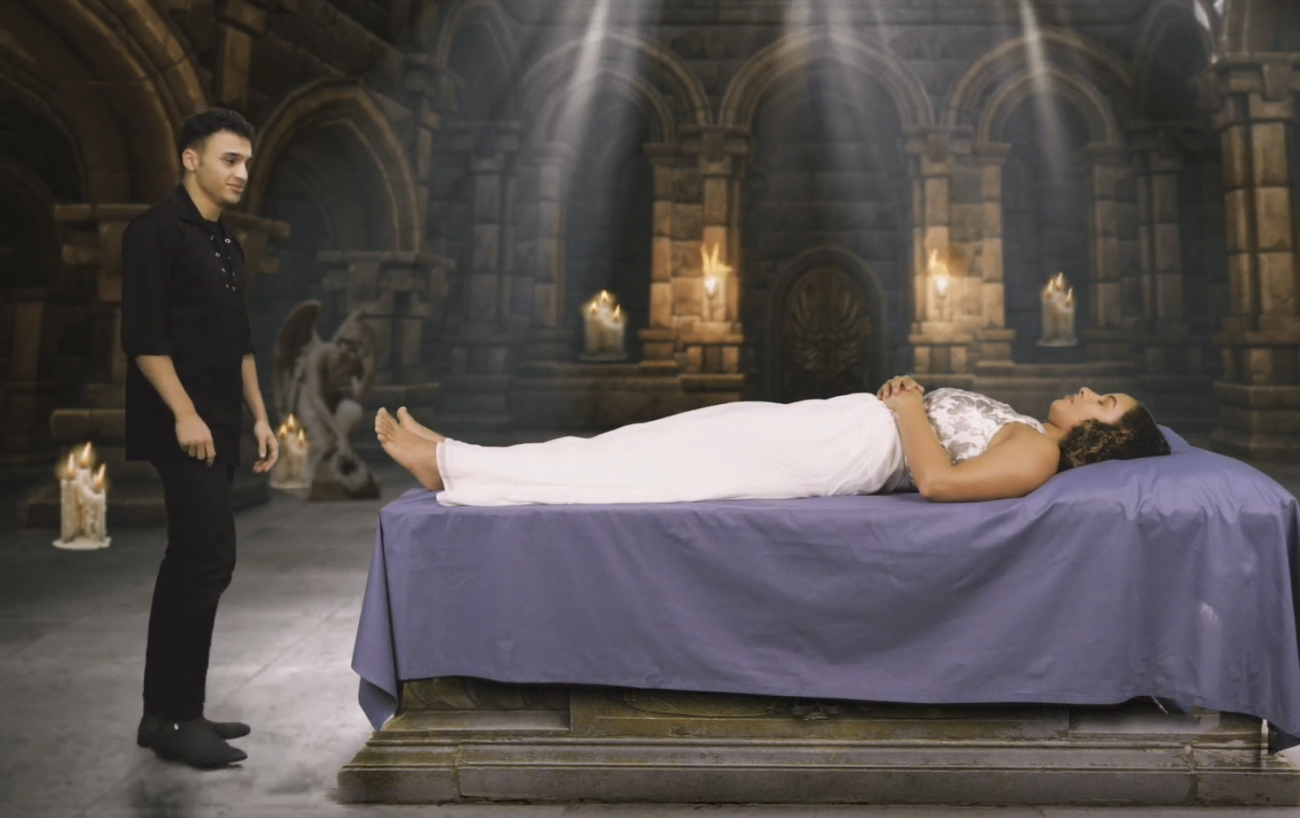 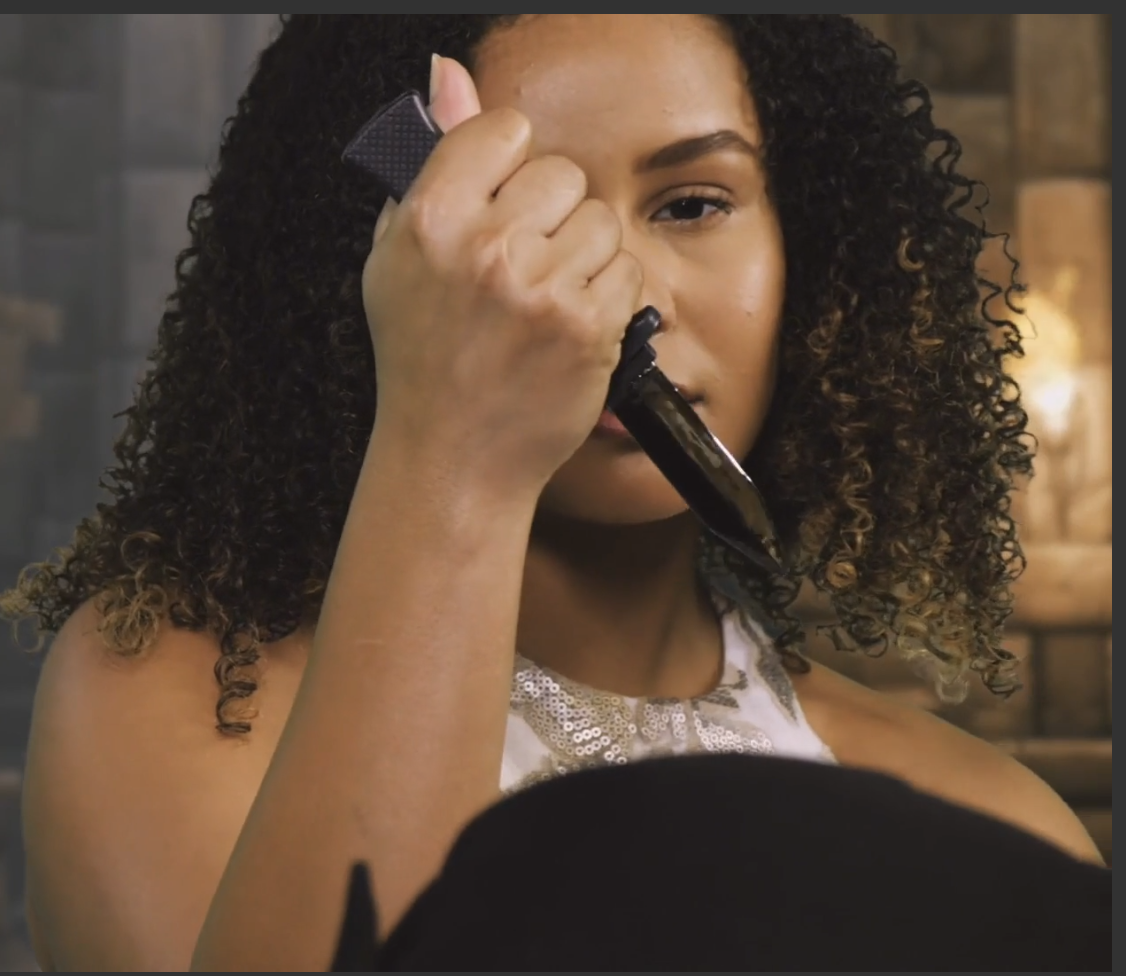 L’histoire de Roméo et Juliette
Les deux familles sont tellement tristes qu’elles font enfin la paix.
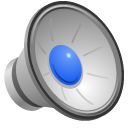 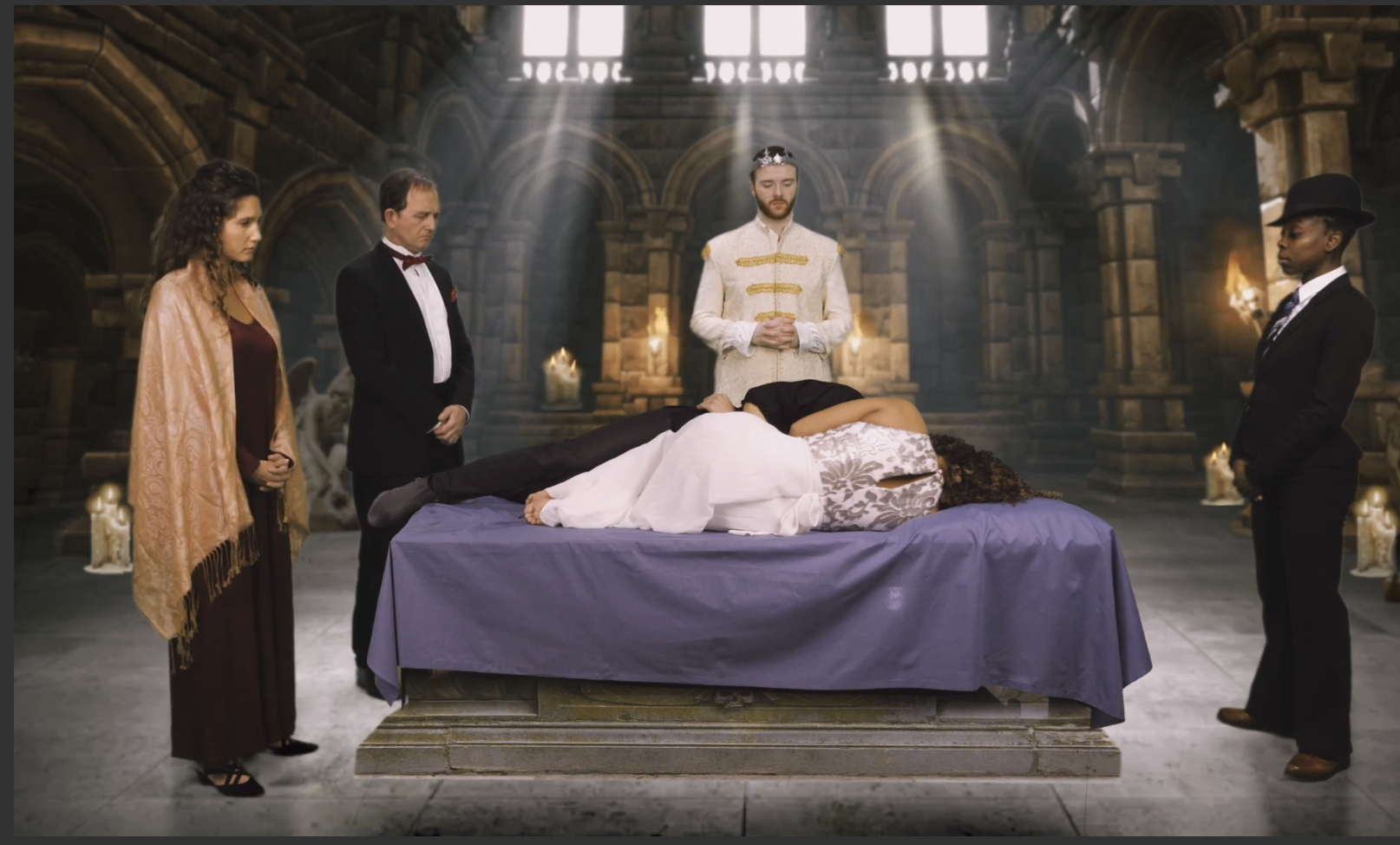 L’histoire de Roméo et Juliette
Some French words missing and sound
L’histoire de Roméo et Juliette
La _____ Capulet et la _____ Montague ____________ tout le temps.
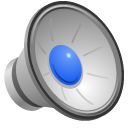 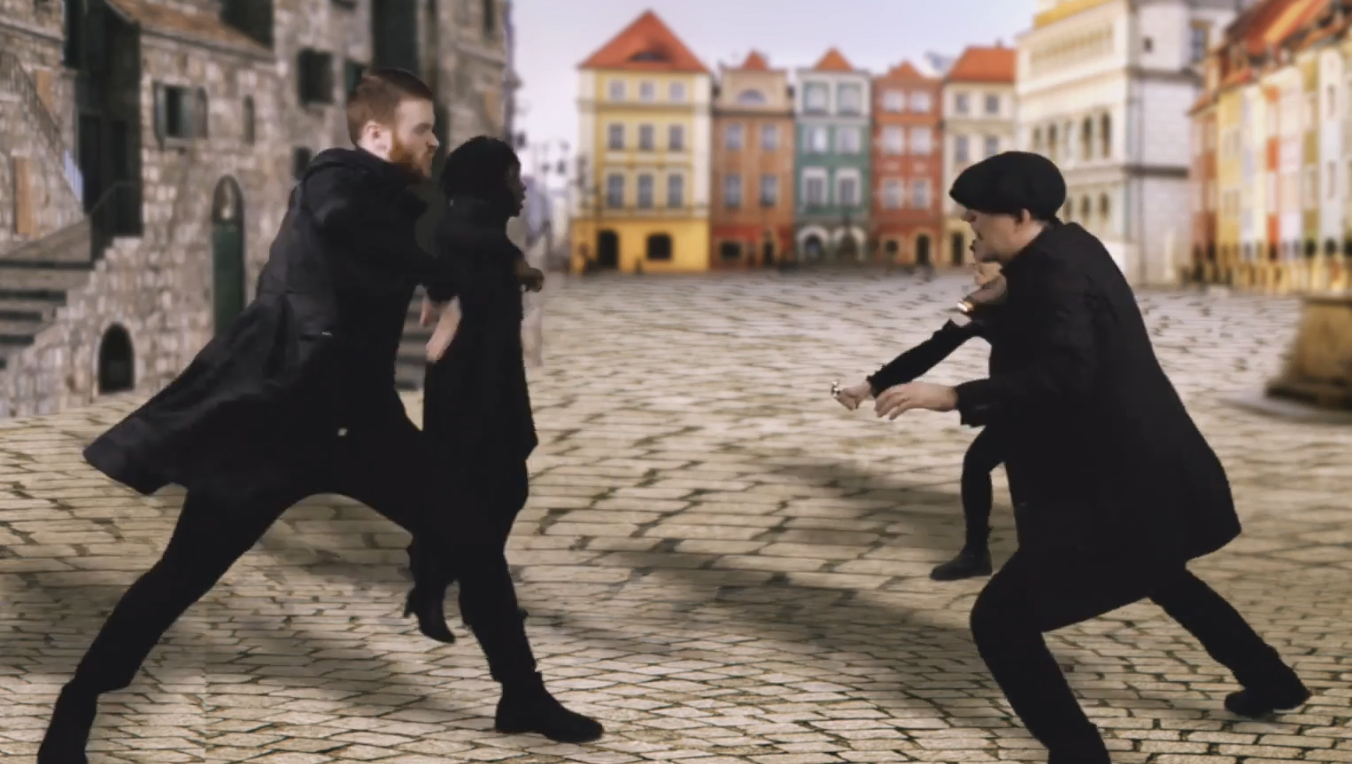 L’histoire de Roméo et Juliette
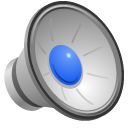 Roméo Montague et Juliette Capulet ___________ au bal, et ___________.
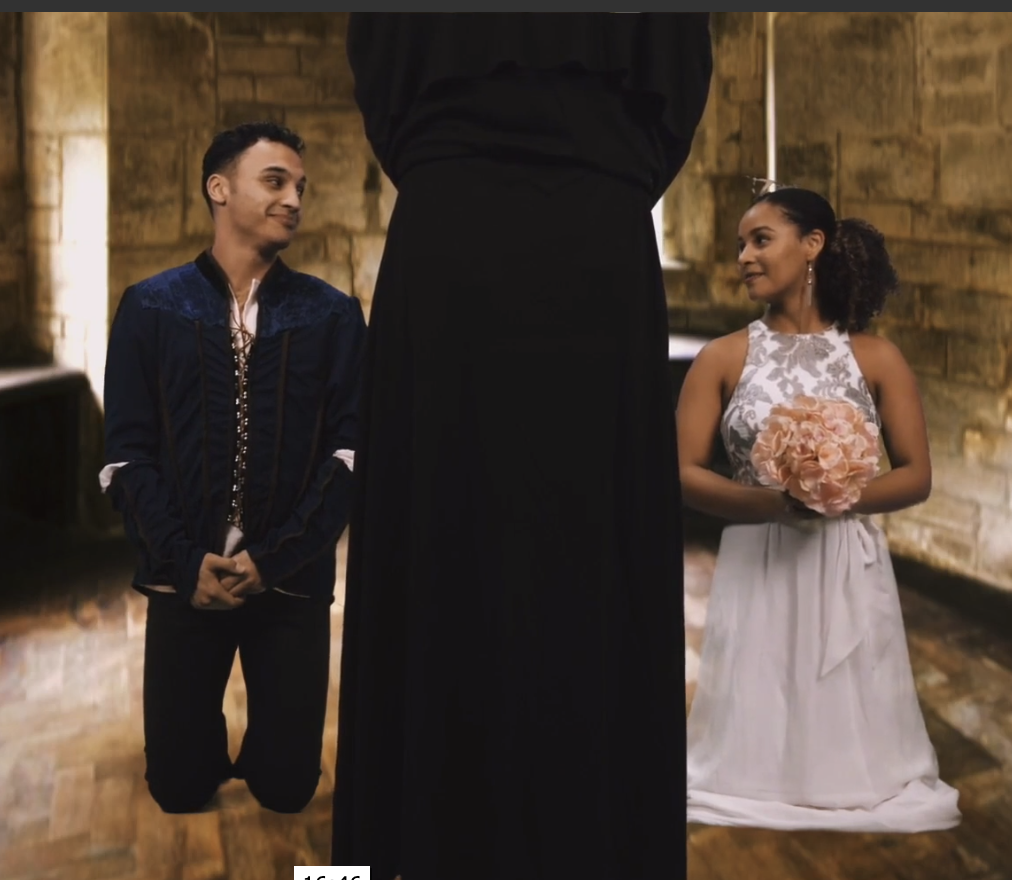 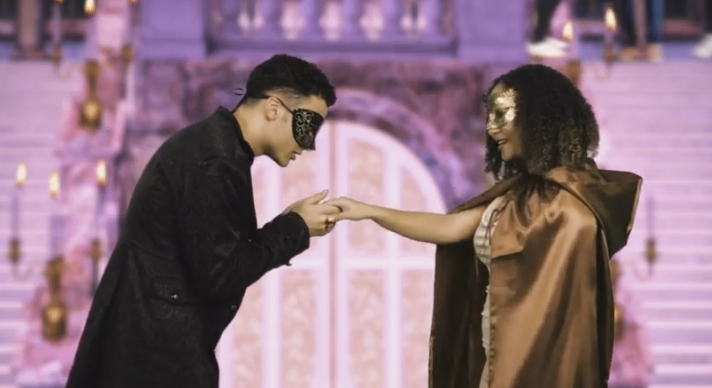 L’histoire de Roméo et Juliette
Tybalt, le _______ de Juliette, ___ Mercutio, _____ de Roméo.
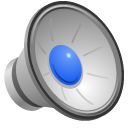 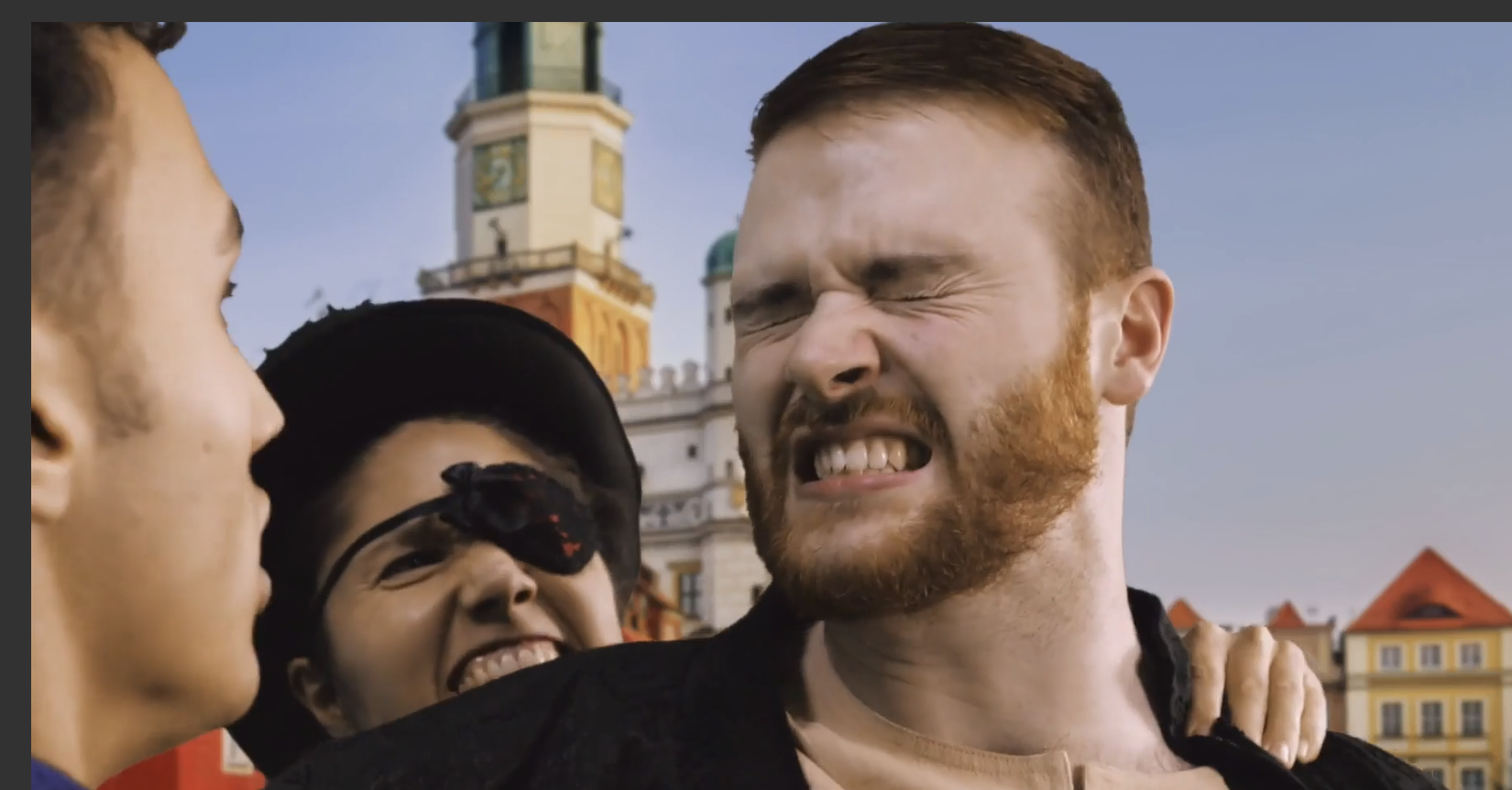 L’histoire de Roméo et Juliette
Roméo _____ Tybalt alors le Prince de Vérone __________.
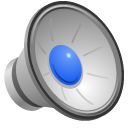 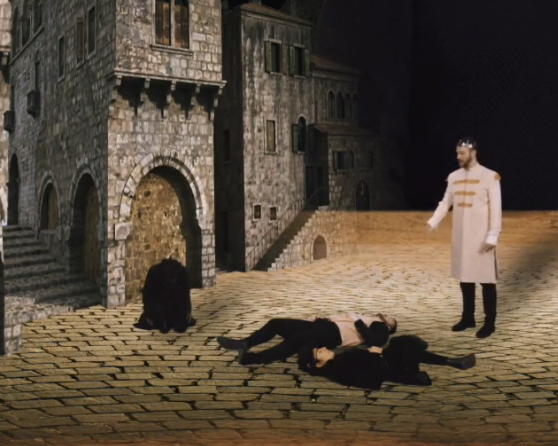 L’histoire de Roméo et Juliette
Juliette _________ avec le Père Lawrence de _____ une _____ pour ________d'être ________.
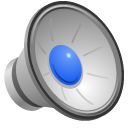 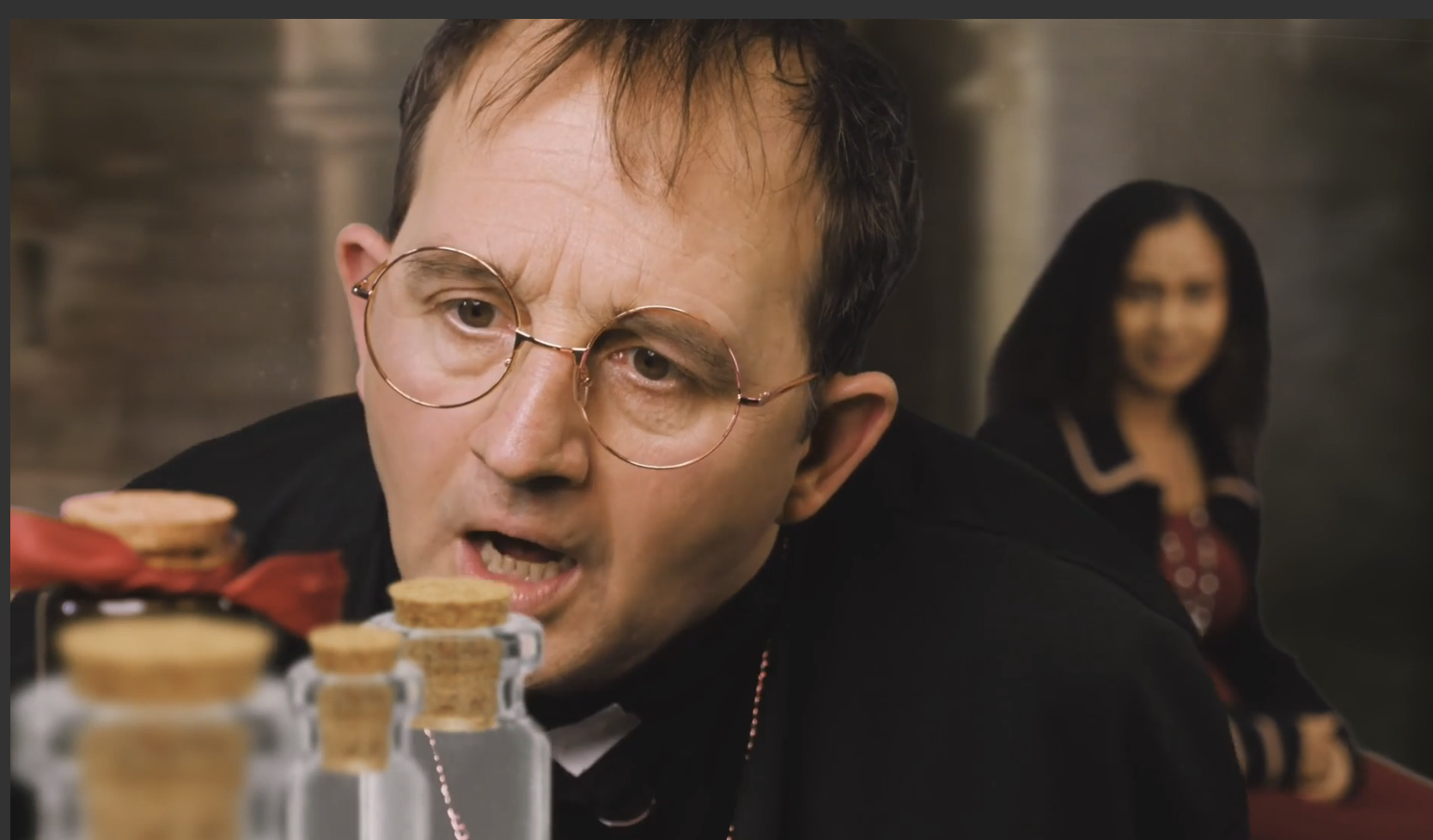 L’histoire de Roméo et Juliette
Roméo ___ que Juliette est ____ donc il se ____, ensuite Juliette voit Roméo ____ et se ____ aussi.
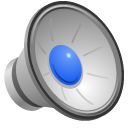 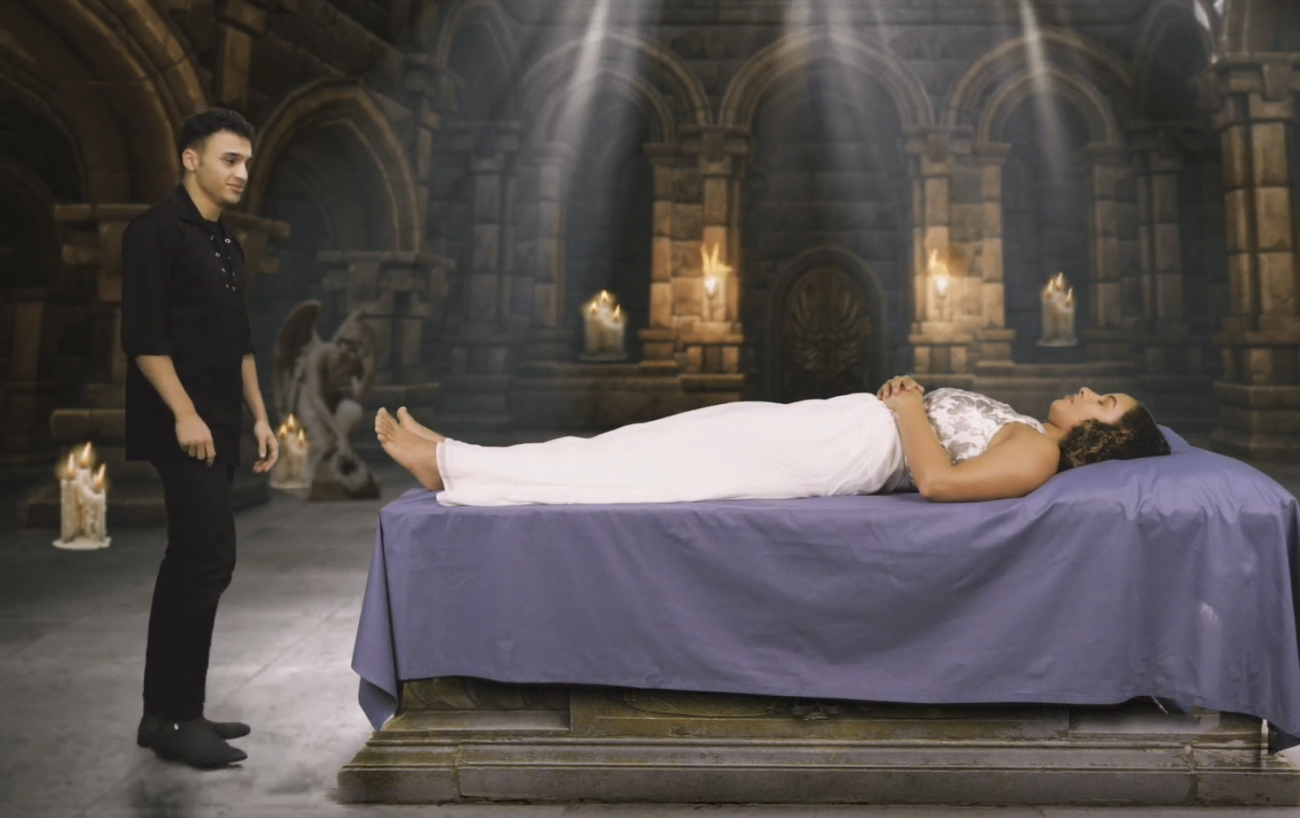 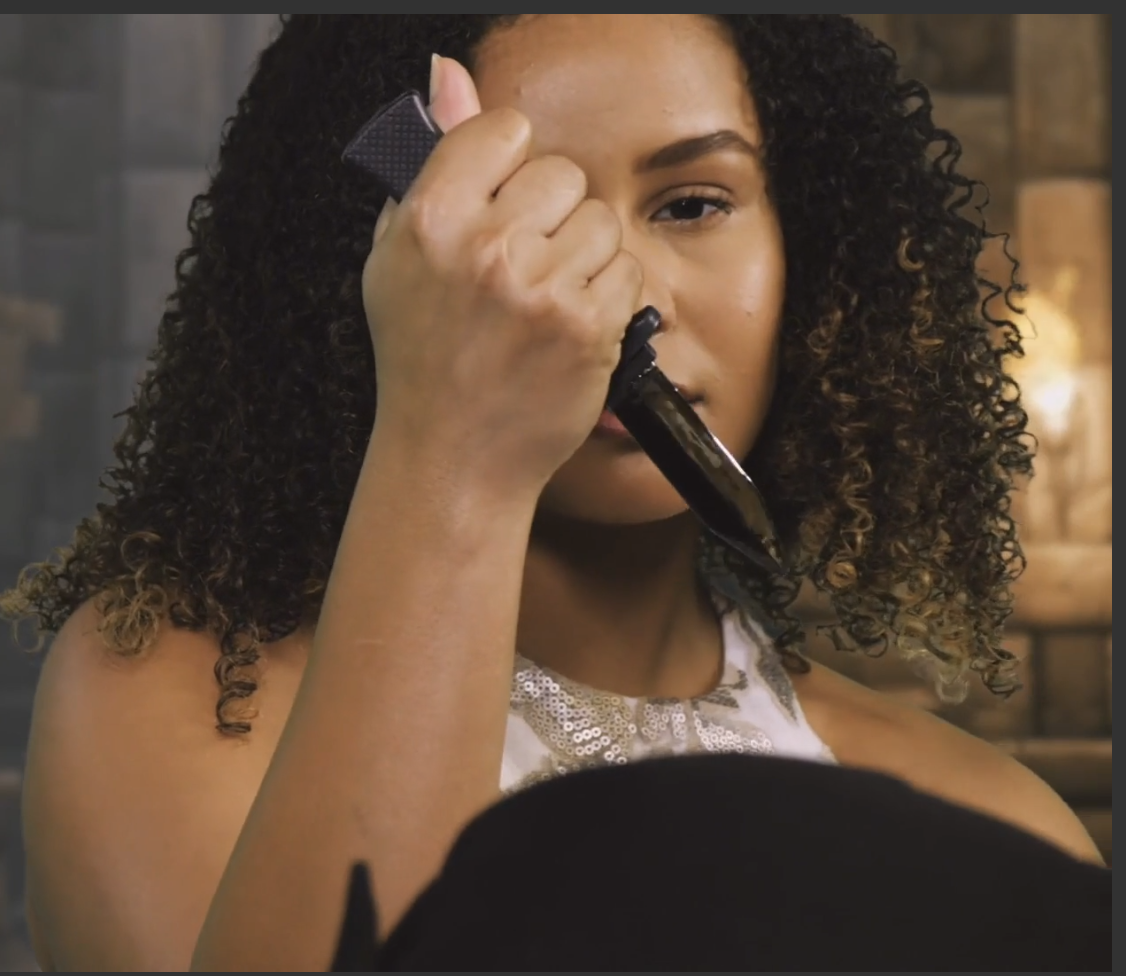 L’histoire de Roméo et Juliette
Les _______ sont tellement ______ qu’elles ____enfin_______.
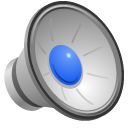 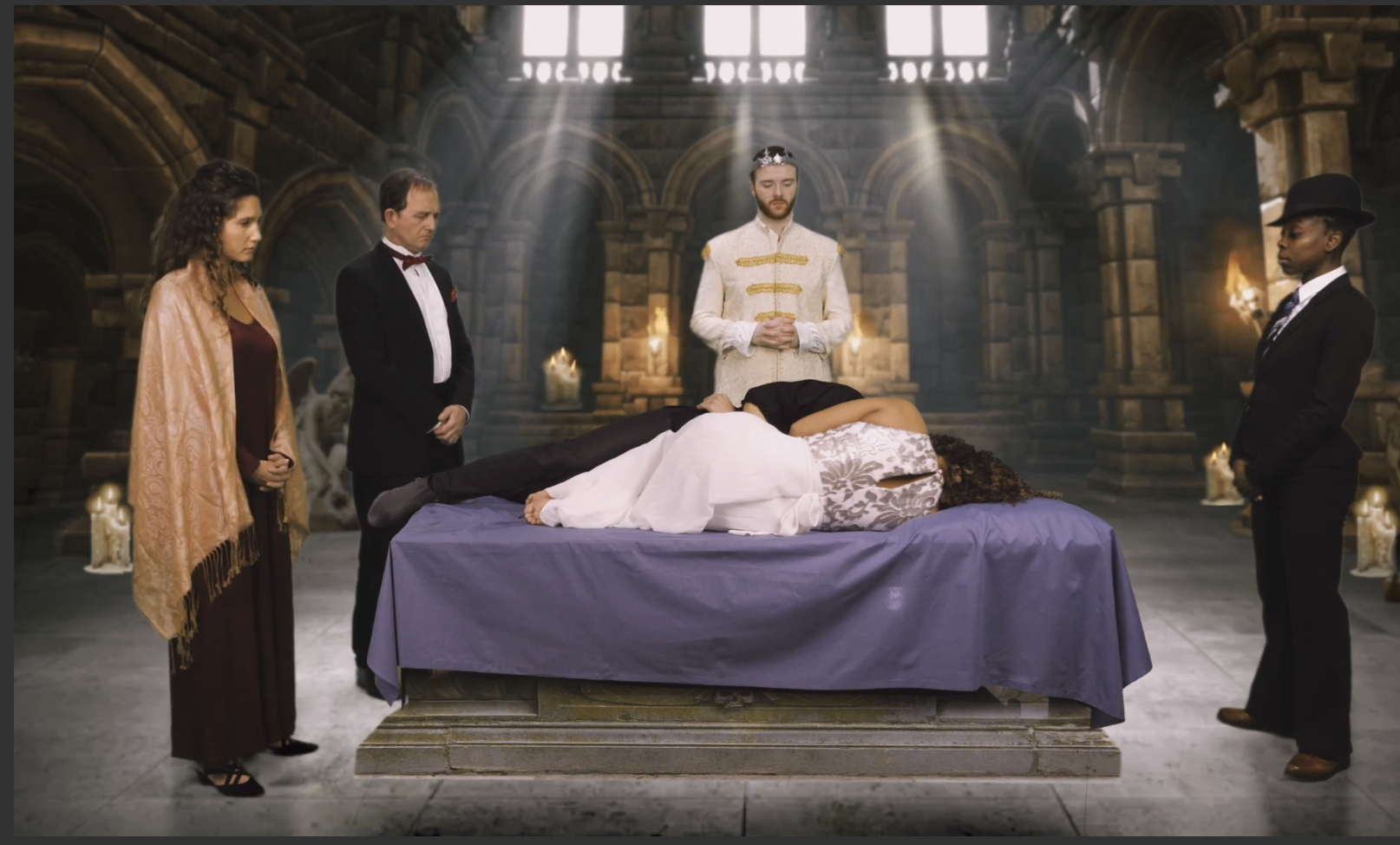 L’histoire de Roméo et Juliette
Sound only, no French words
L’histoire de Roméo et Juliette
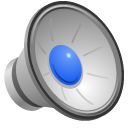 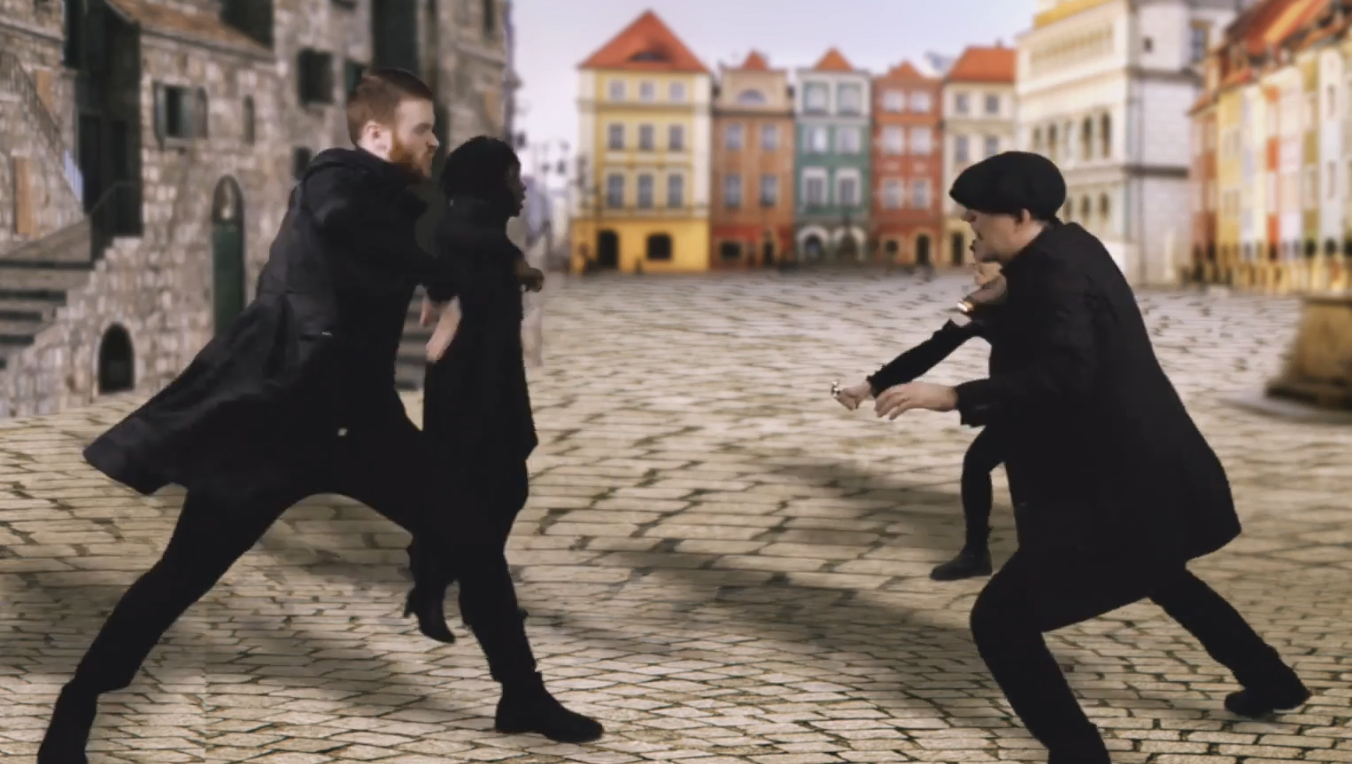 L’histoire de Roméo et Juliette
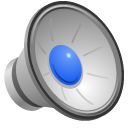 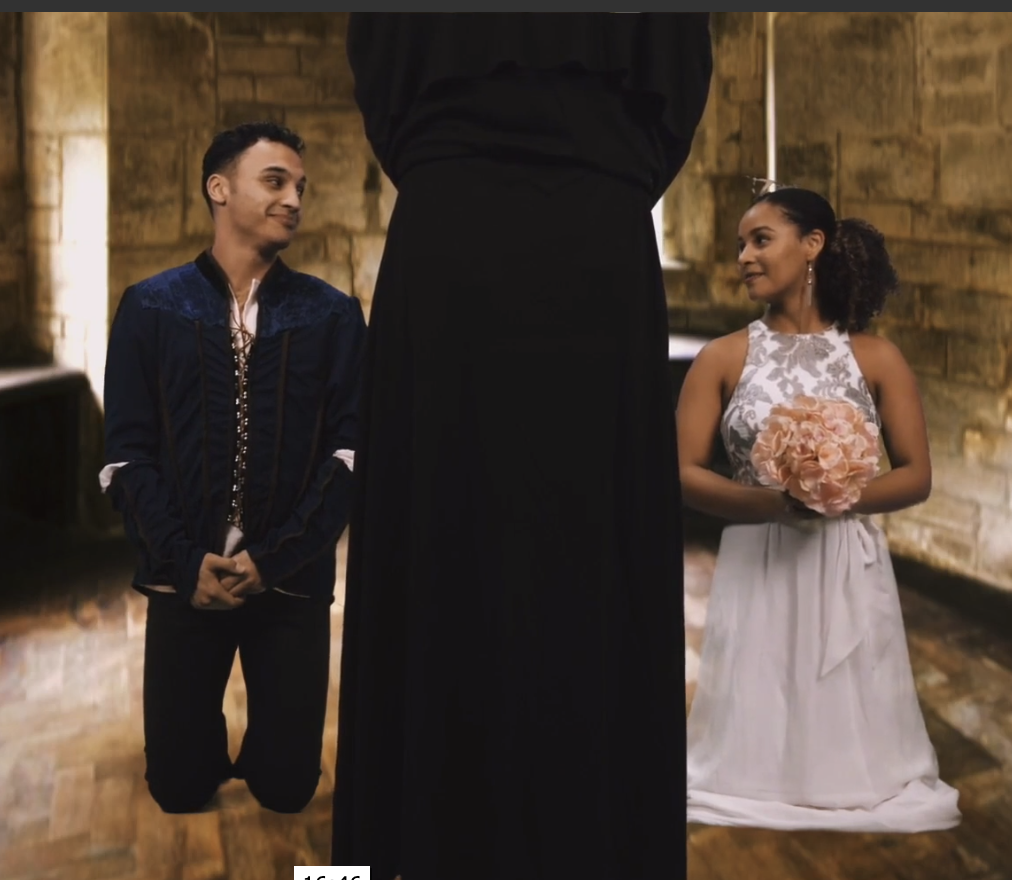 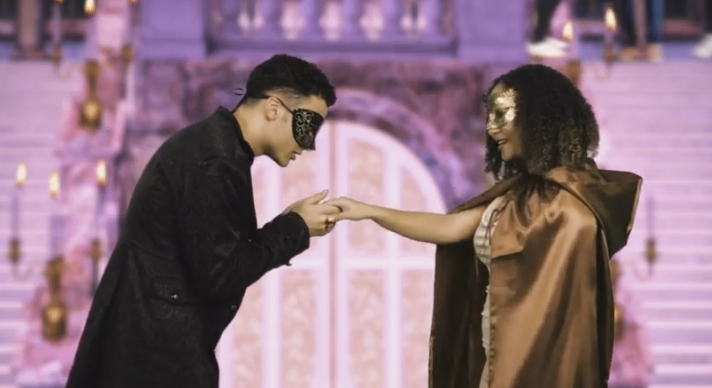 L’histoire de Roméo et Juliette
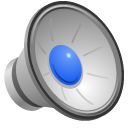 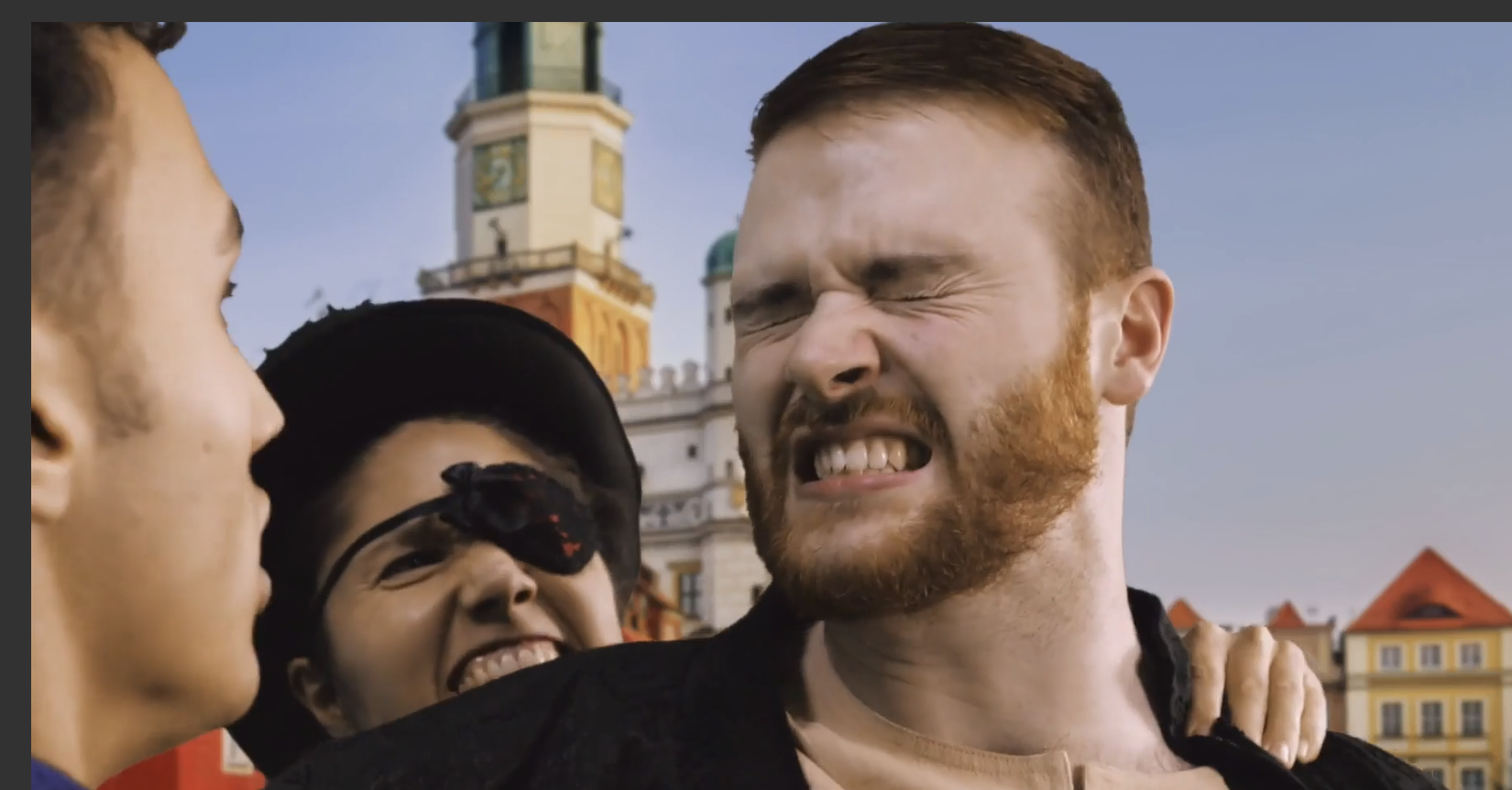 L’histoire de Roméo et Juliette
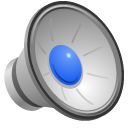 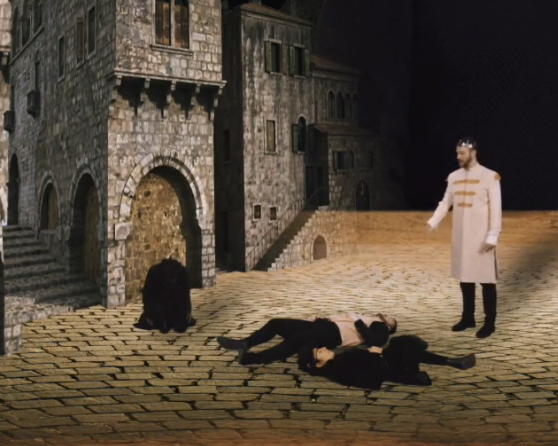 L’histoire de Roméo et Juliette
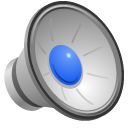 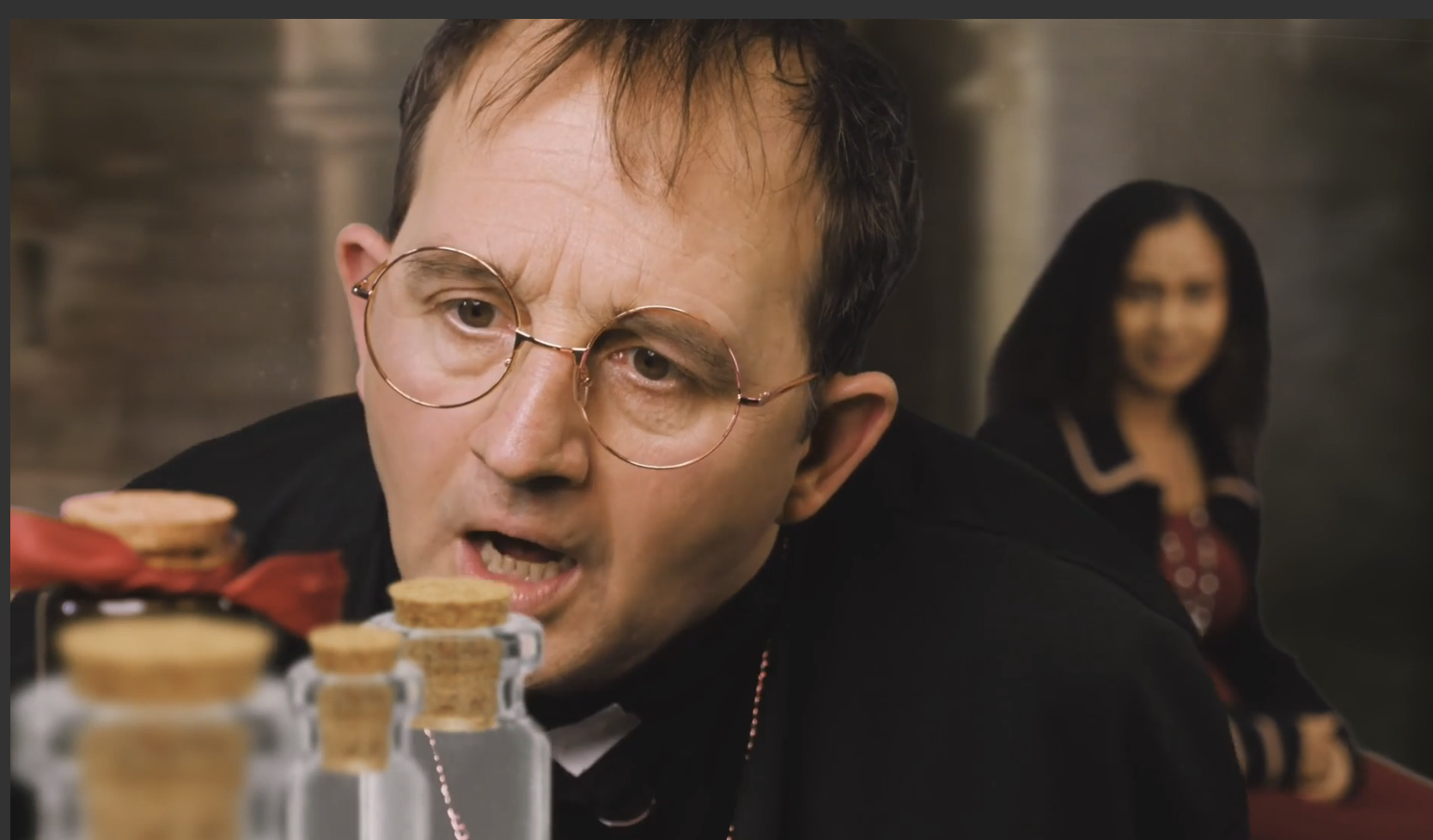 L’histoire de Roméo et Juliette
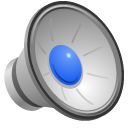 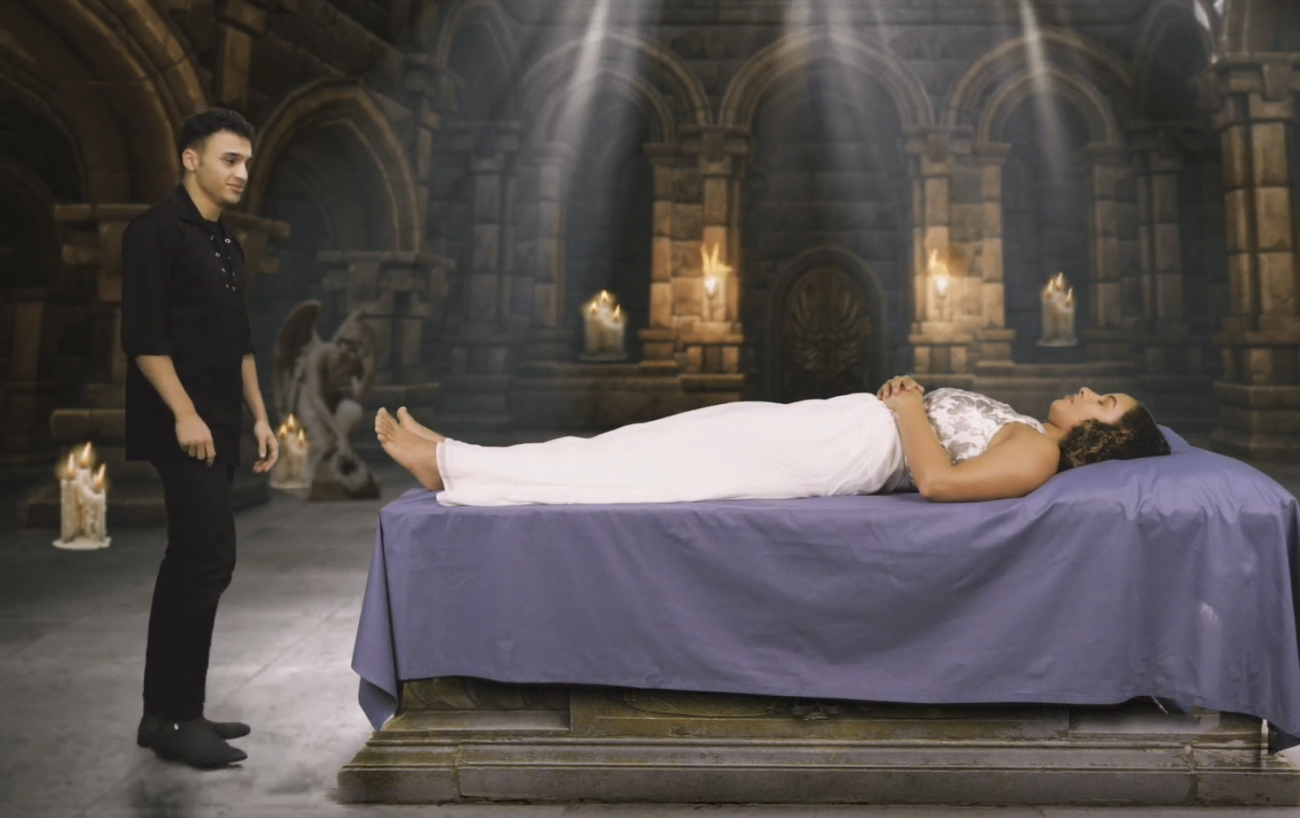 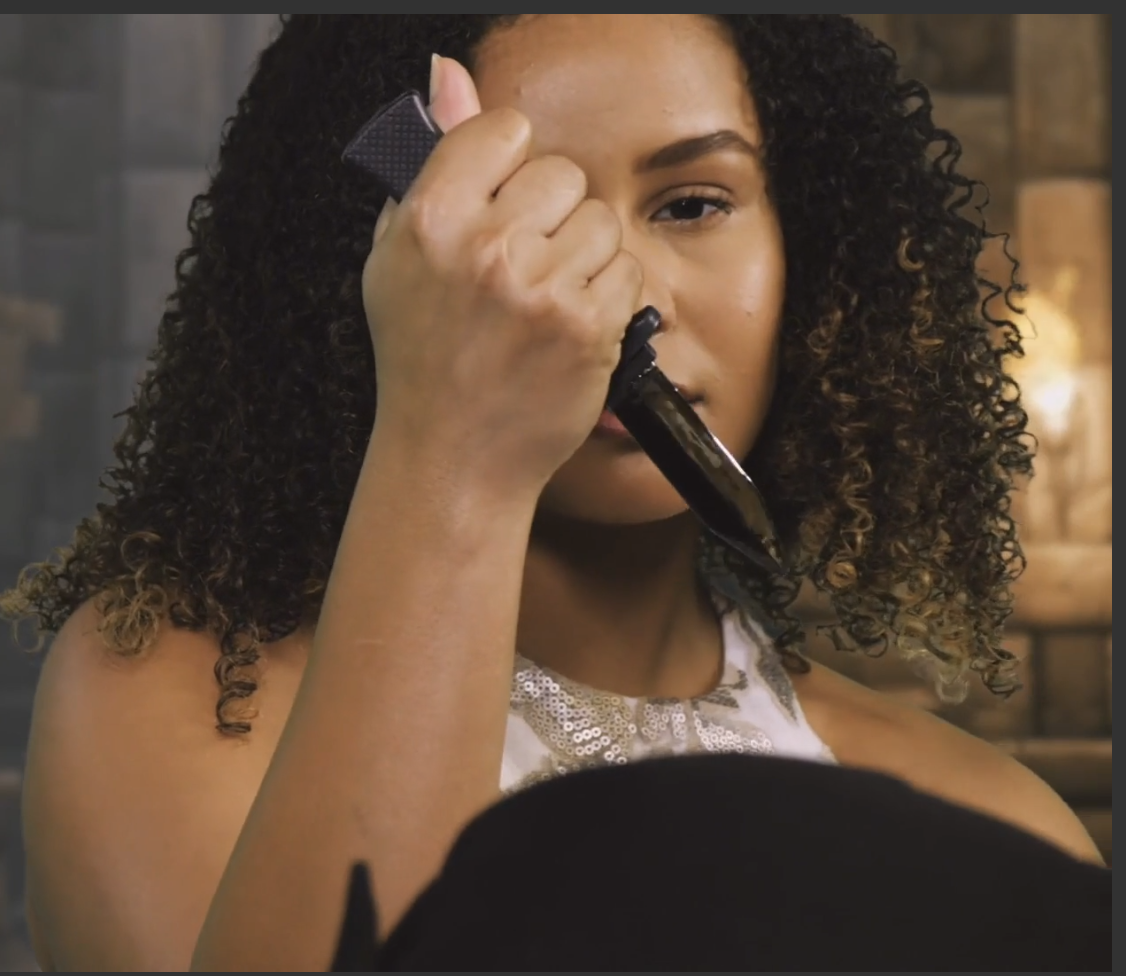 L’histoire de Roméo et Juliette
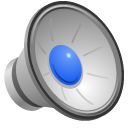 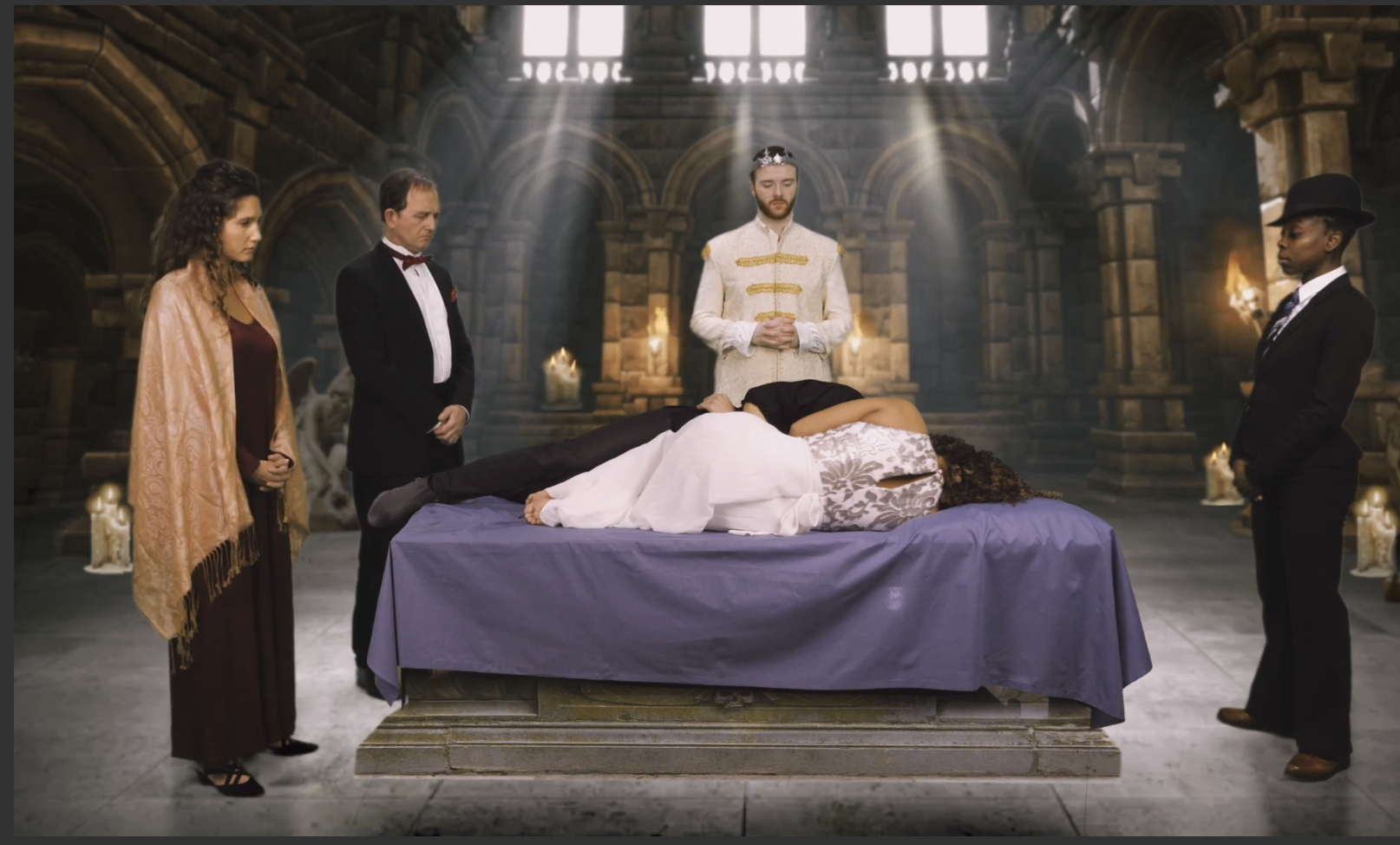